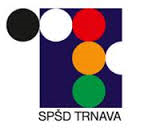 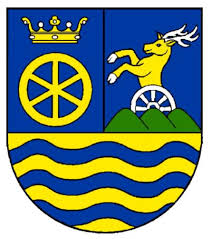 STREDNÁ PRIEMYSELNÁ ŠKOLA DOPRAVNÁ      
  TRNAVA


CENTRUM ODBORNÉHO VZDELÁVANIA A PRÍPRAVY
PRE DOPRAVU A TELEKOMUNIKÁCIE
1983-2018
35. výročie založenia školy
Škola na Vedeckom veľtrhu
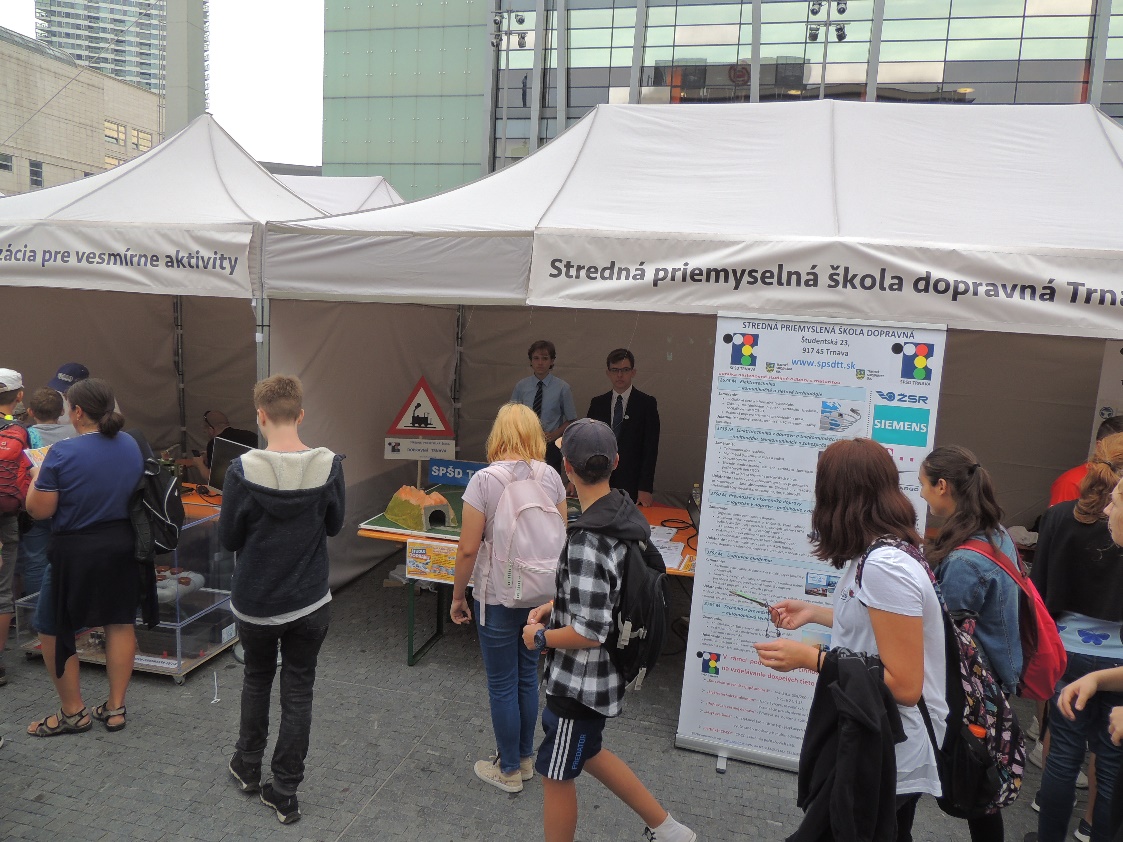 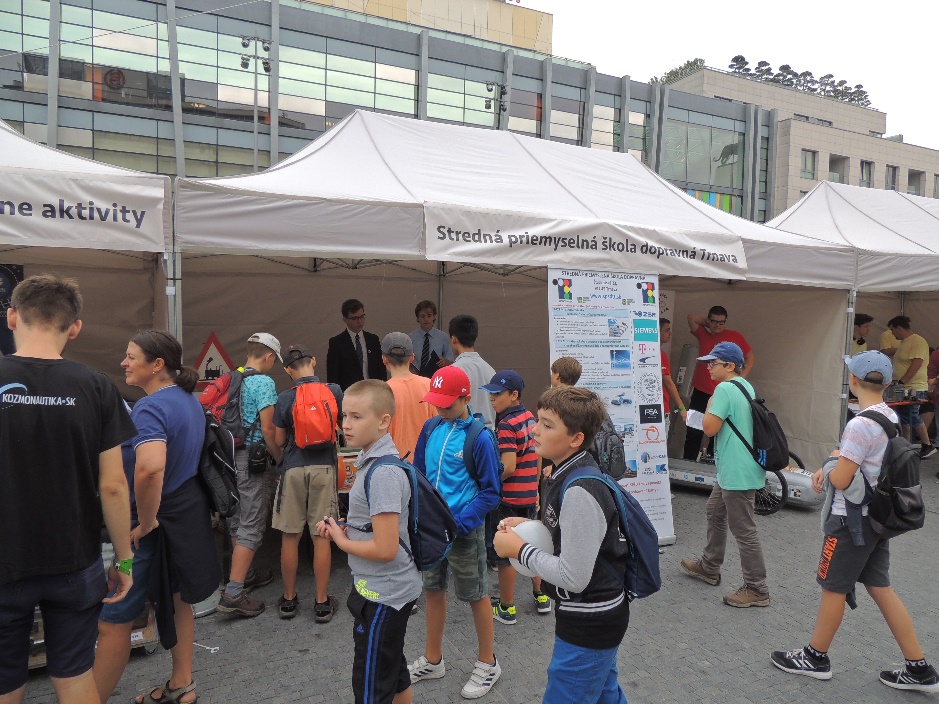 Boli sme na InnoTrans Berlin
Odmena pre študentský tím od trnavskej župy
Exkurzia Škoda Mladá Boleslav a Praha






Exkurzia na britské univerzity a do Londýna
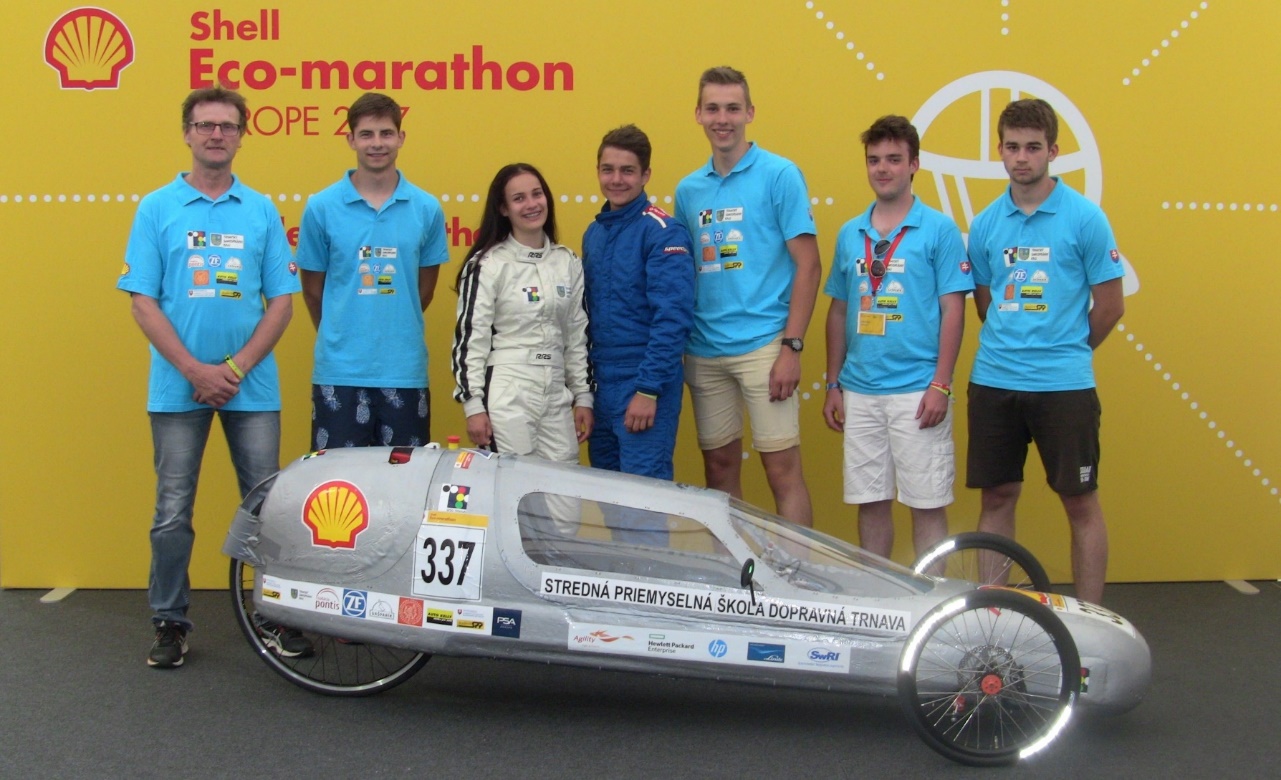 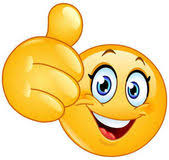 Tím Dopraváci v Mladej Boleslavi a v Prahe
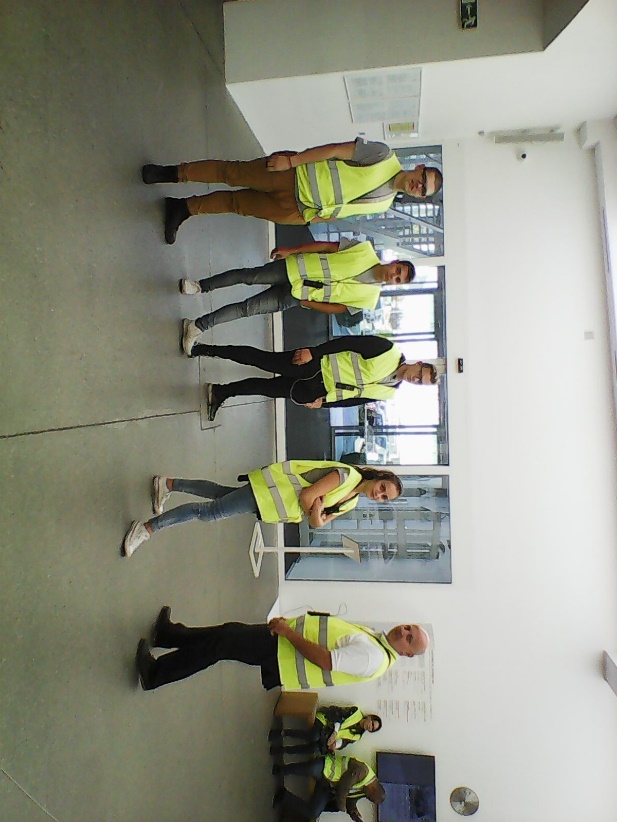 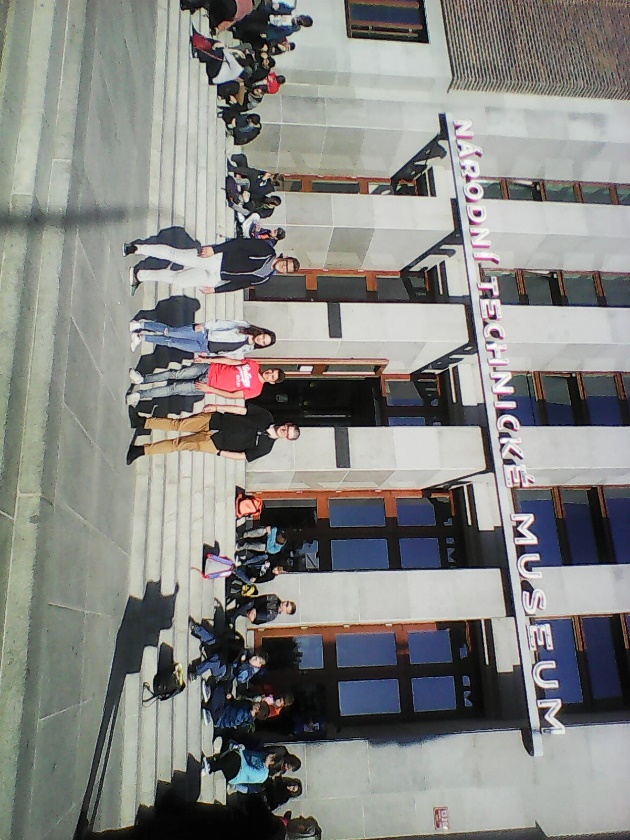 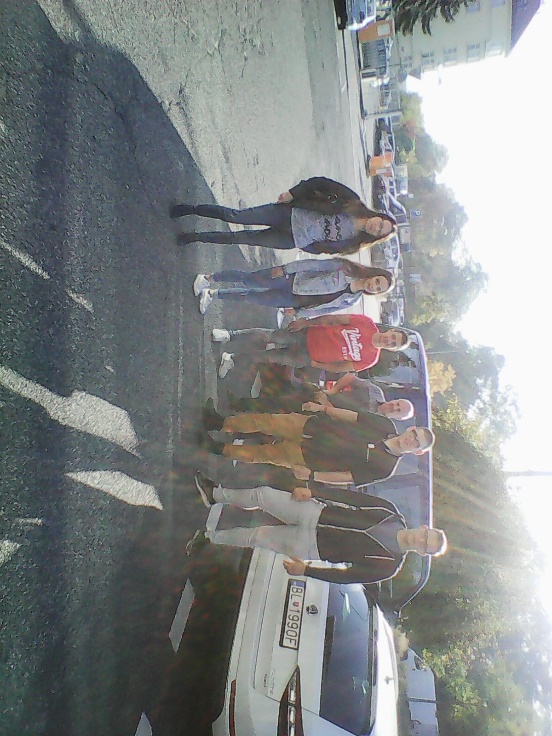 Tím Dopraváci bol v Londýne
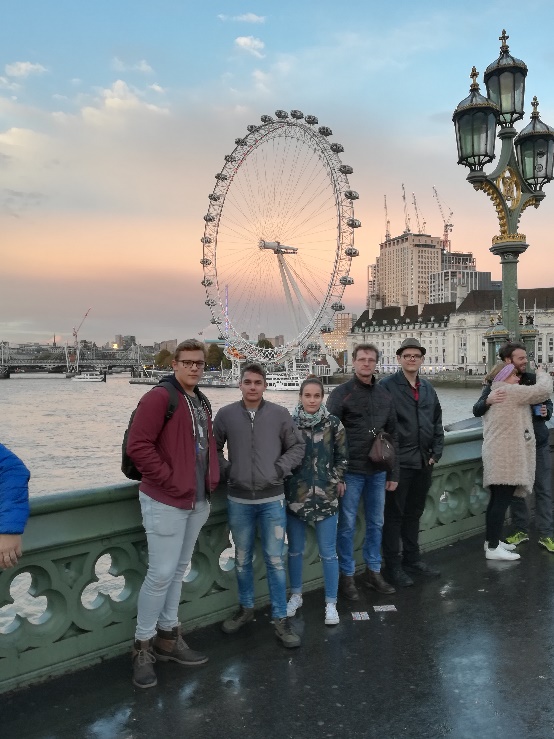 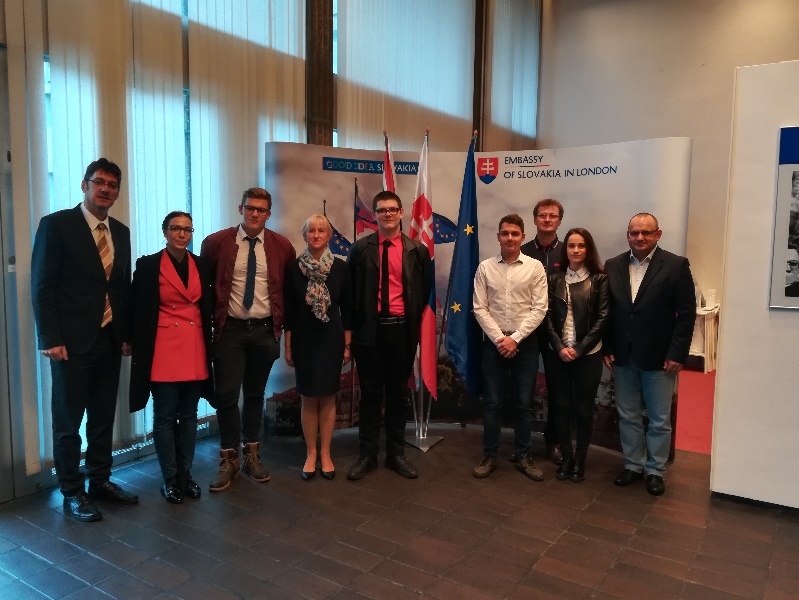 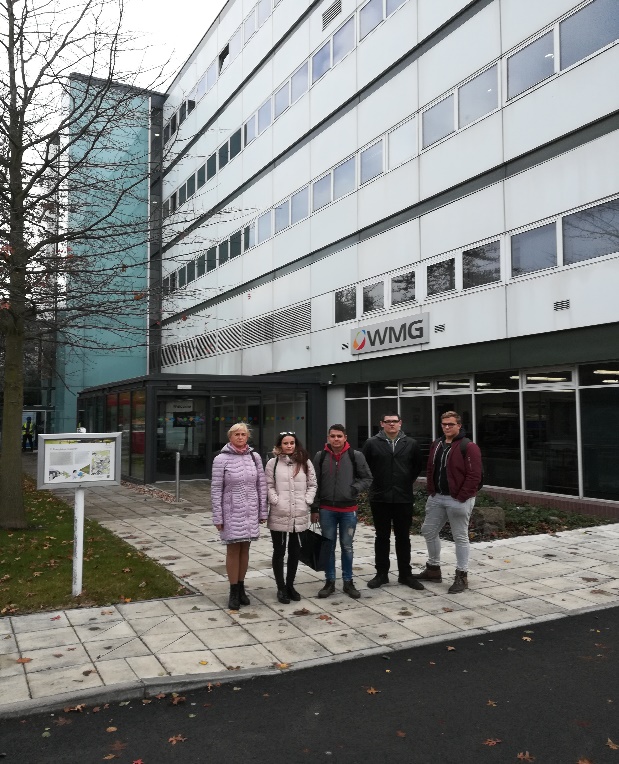 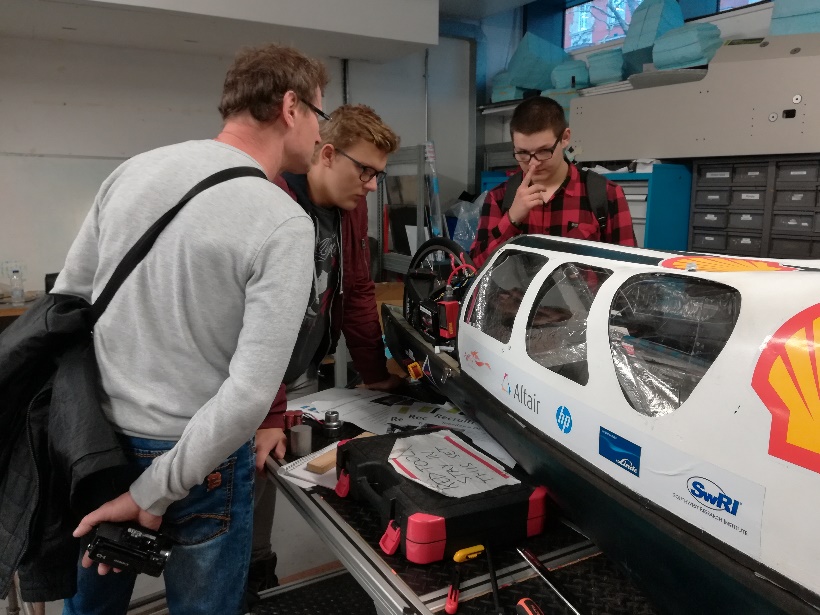 Bola u nás akcia
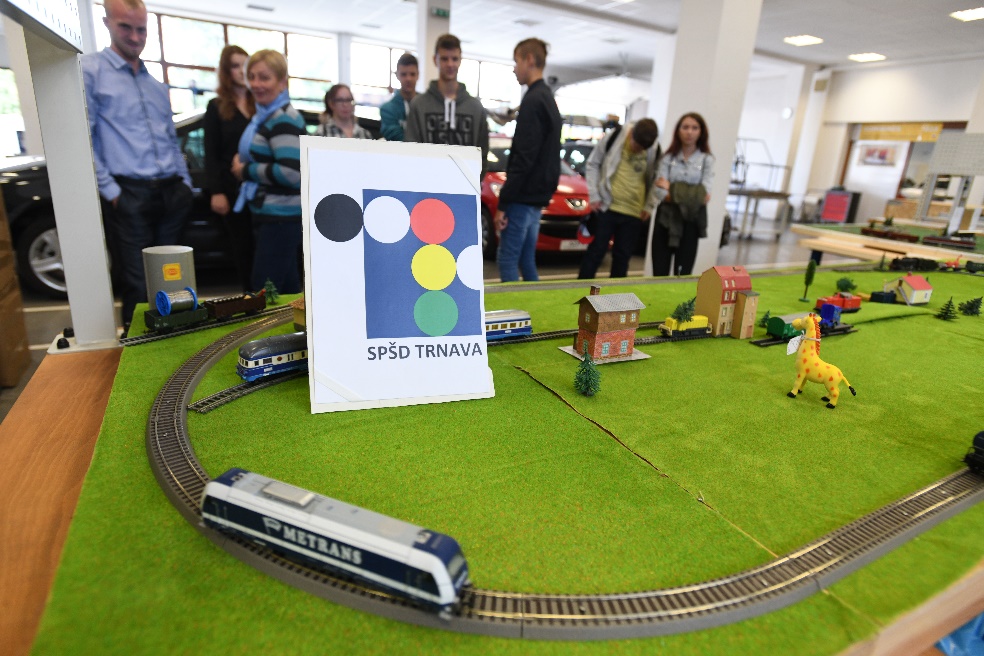 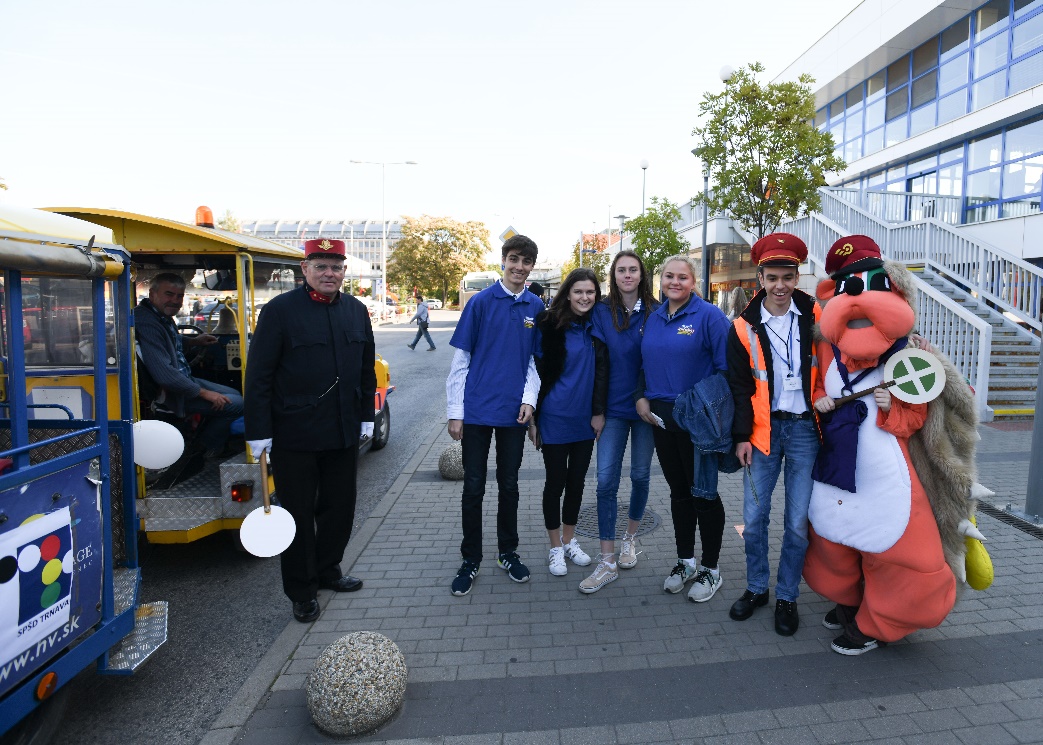 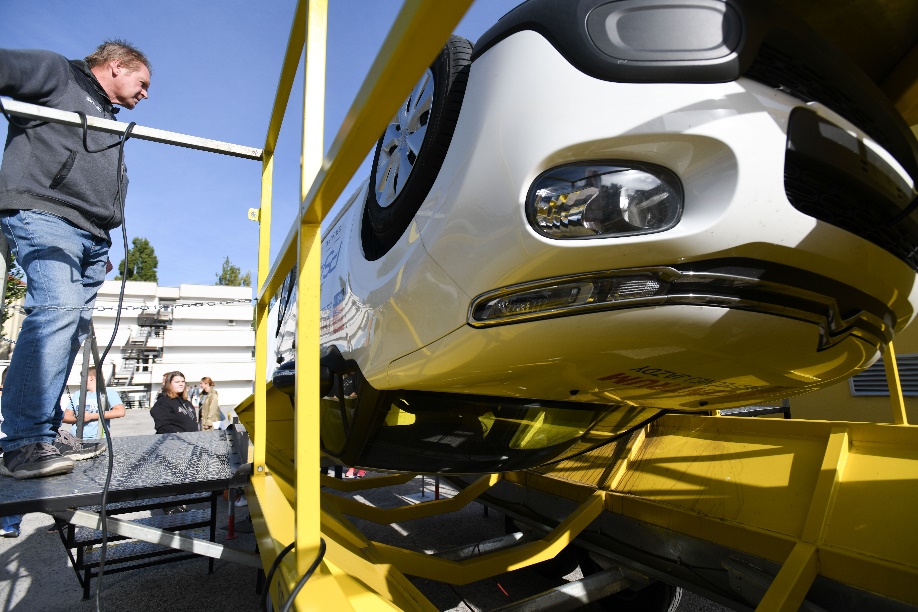 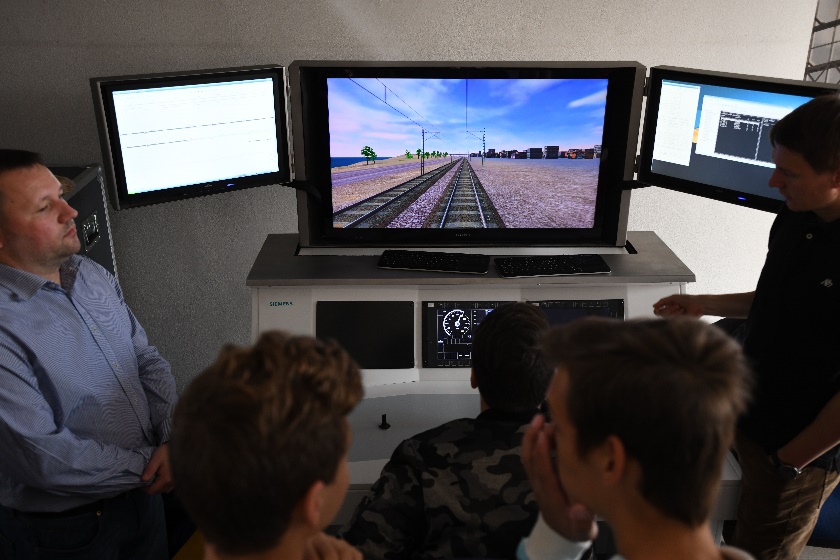 Bola u nás akcia
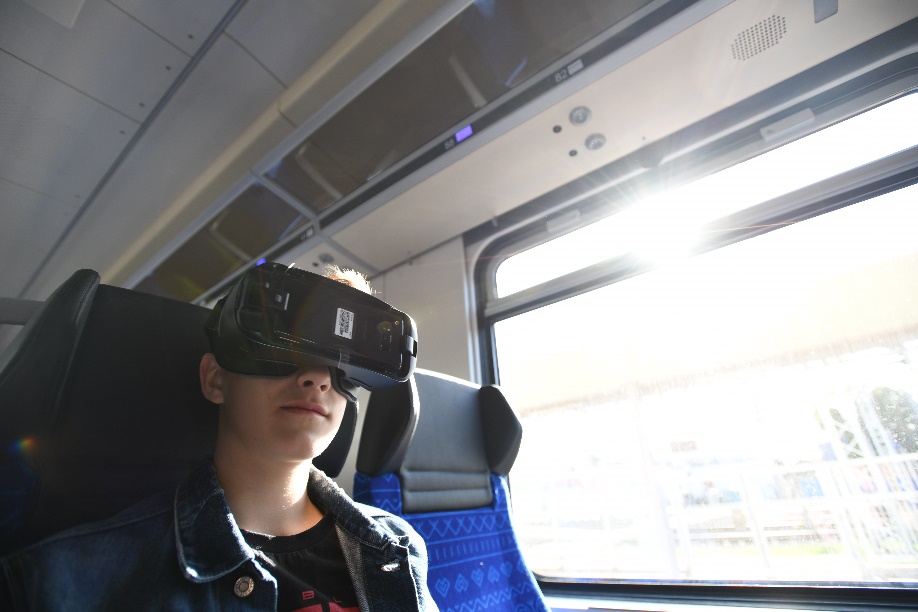 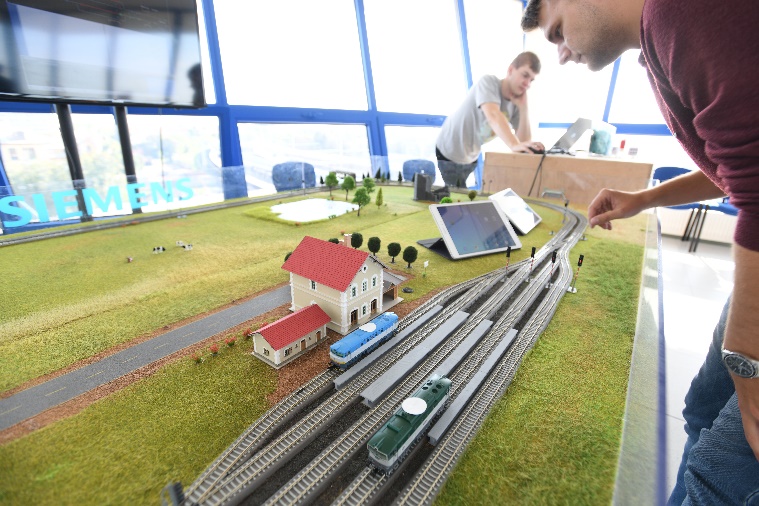 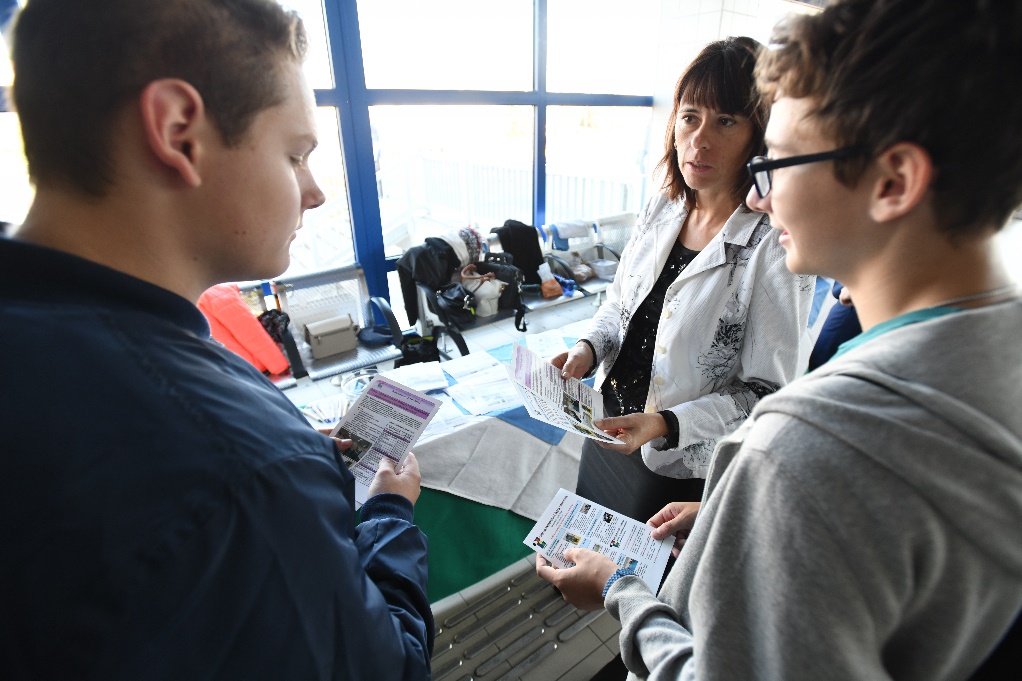 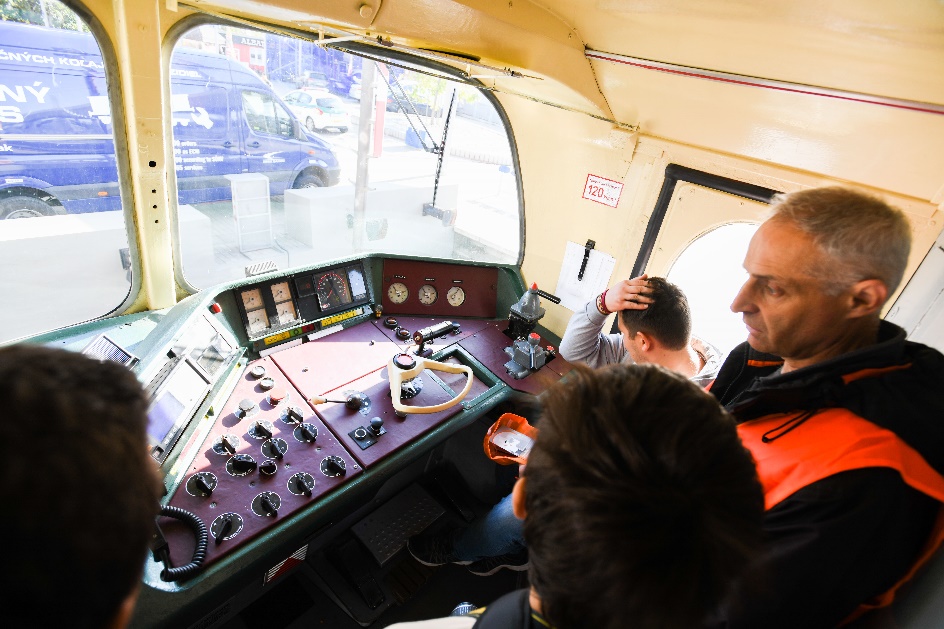 Bola u nás akcia
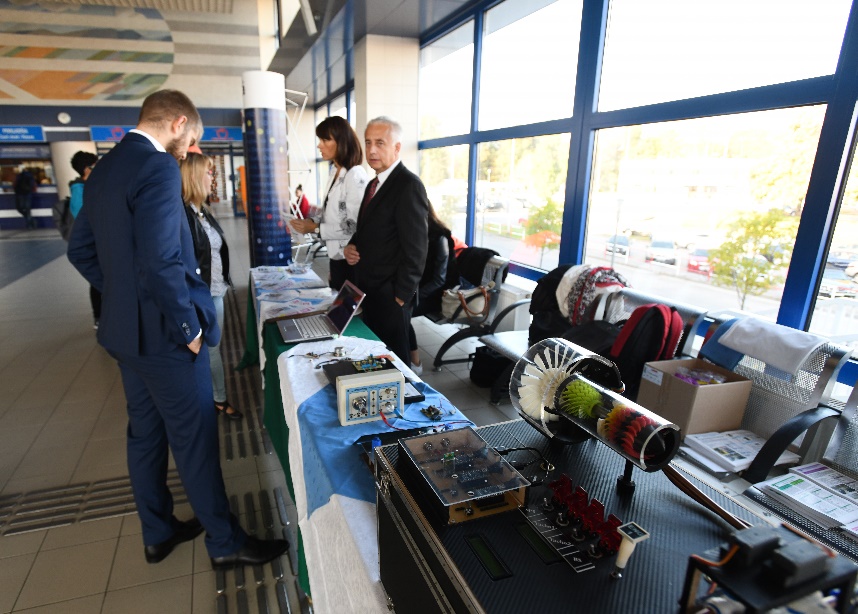 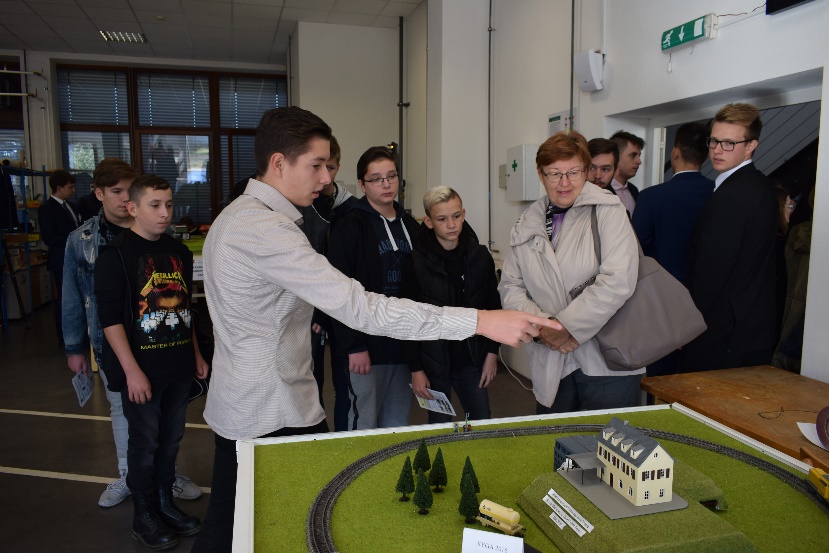 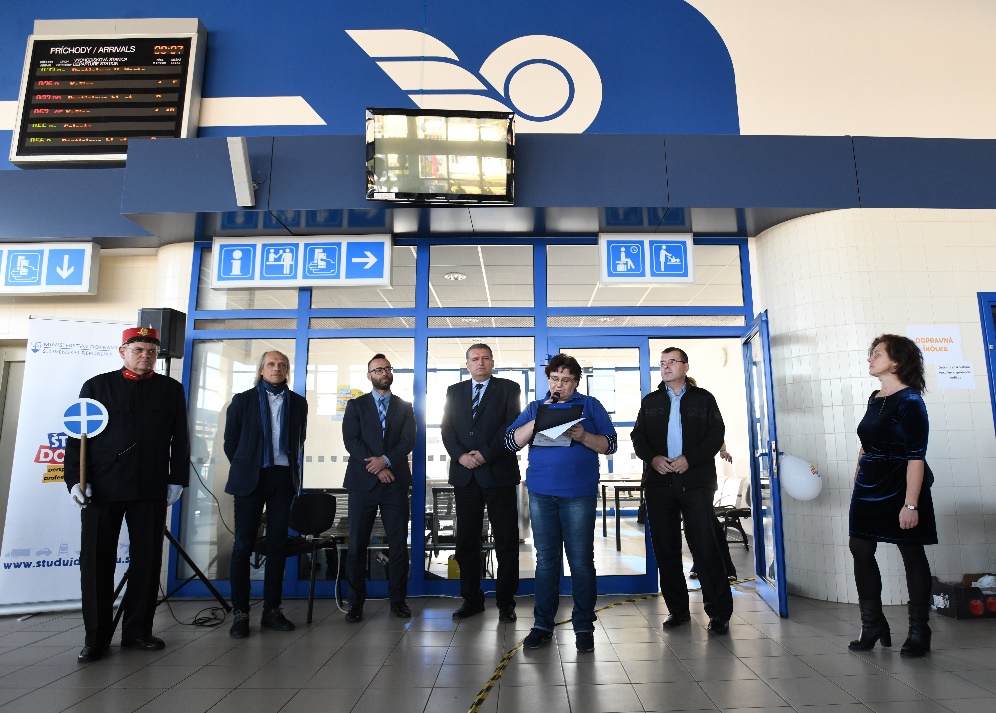 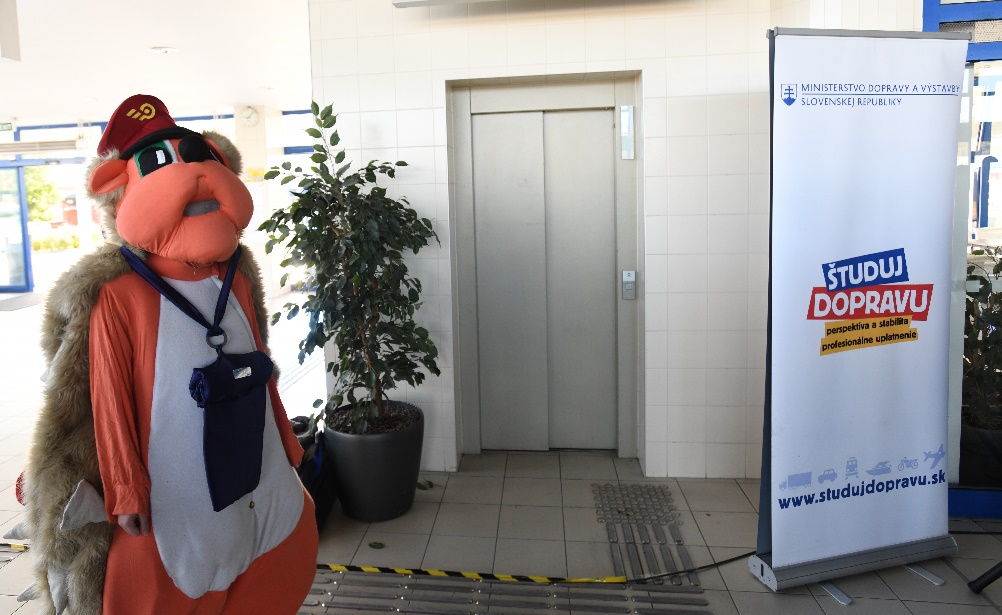 Bola u nás akcia
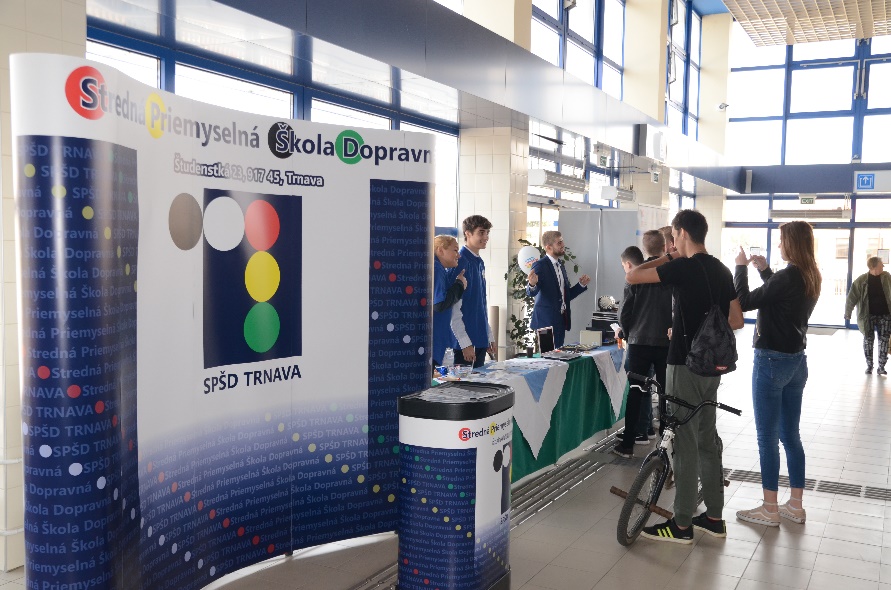 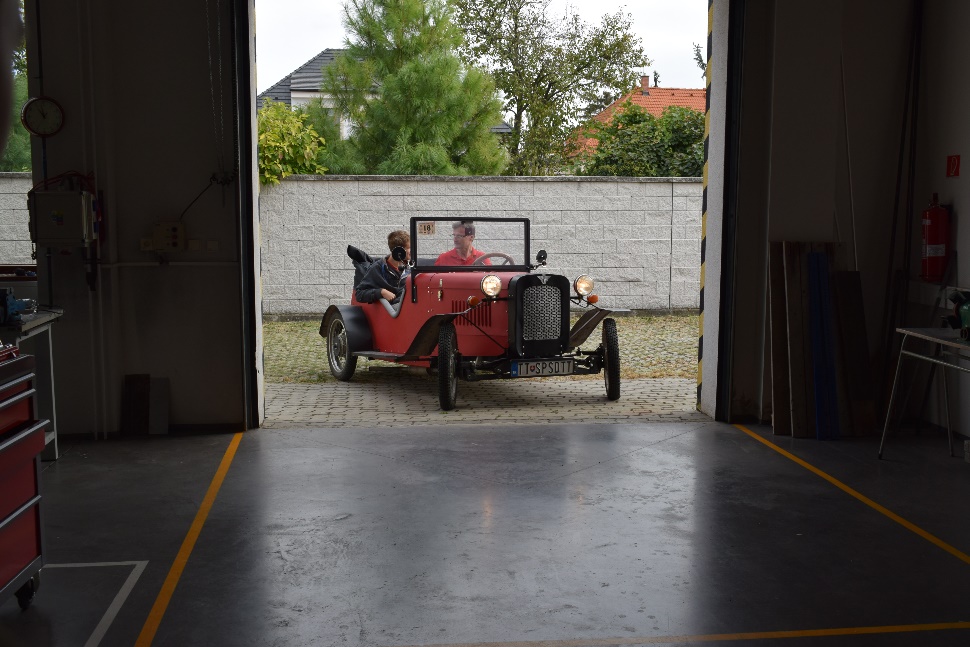 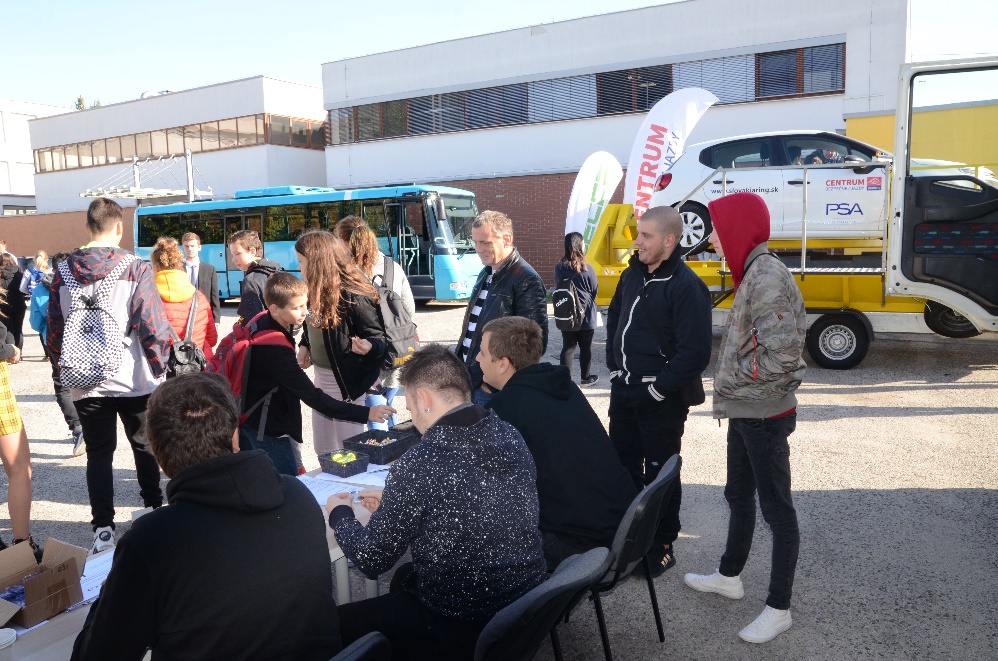 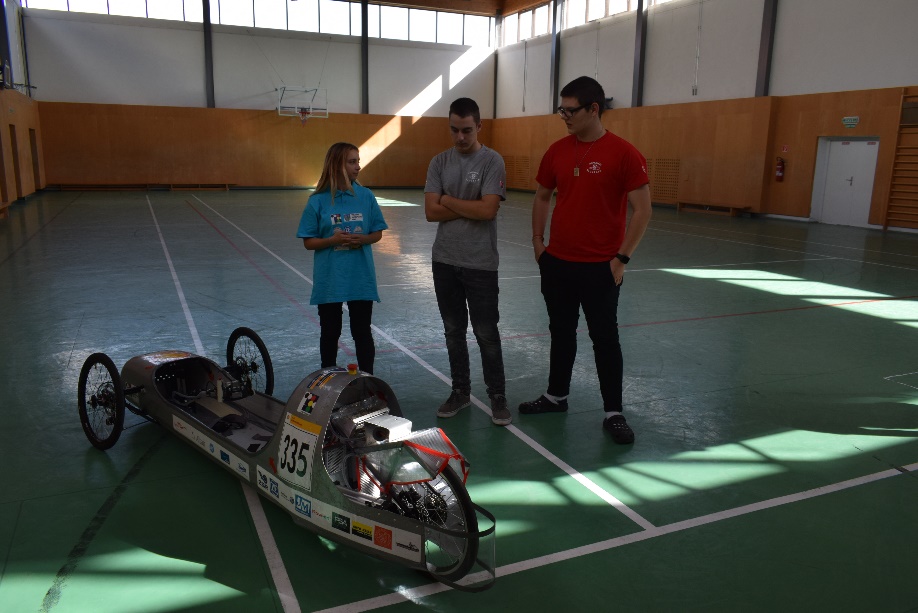 Bola u nás akcia
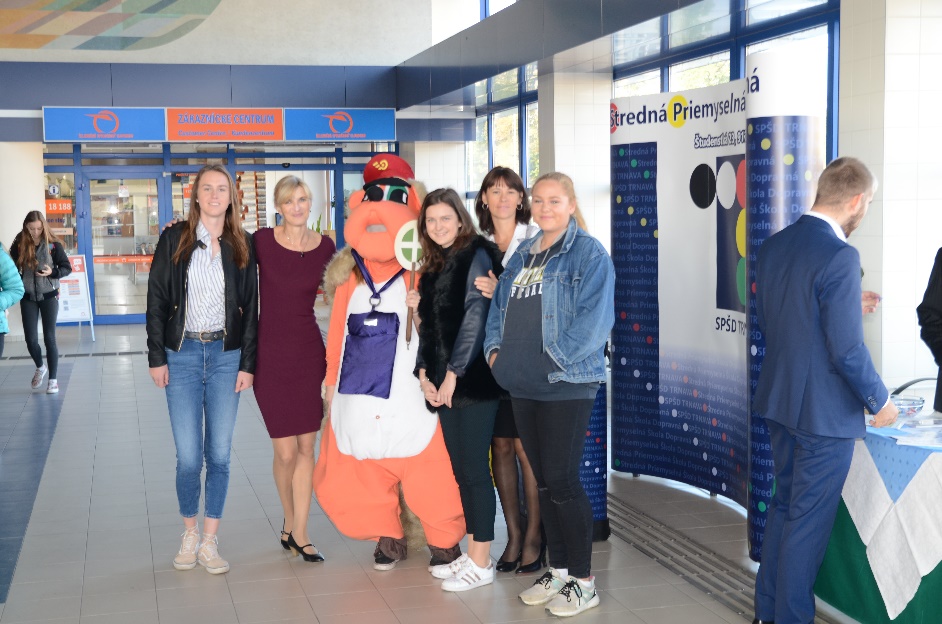 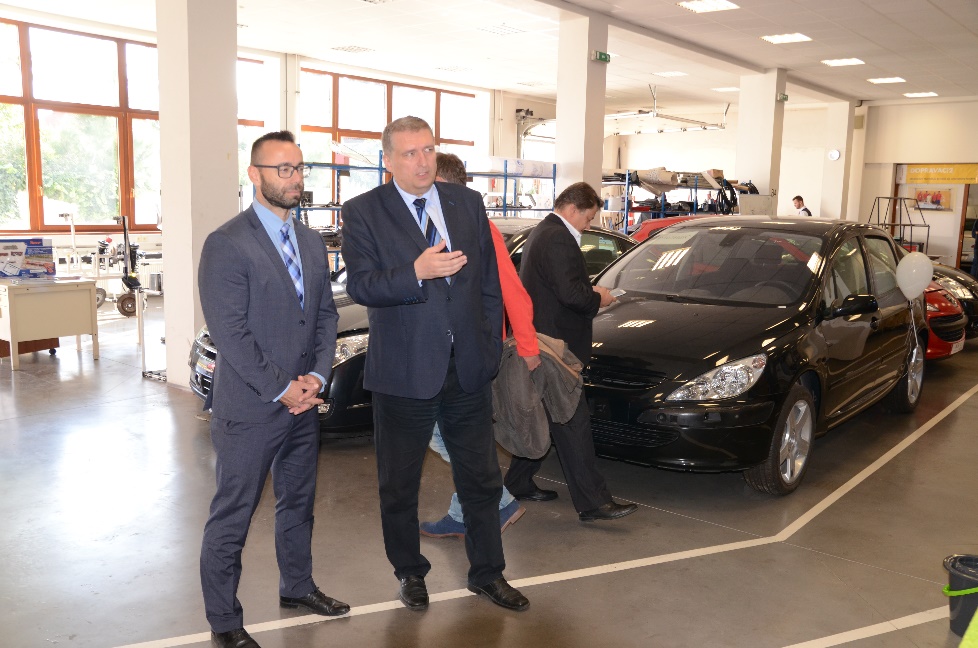 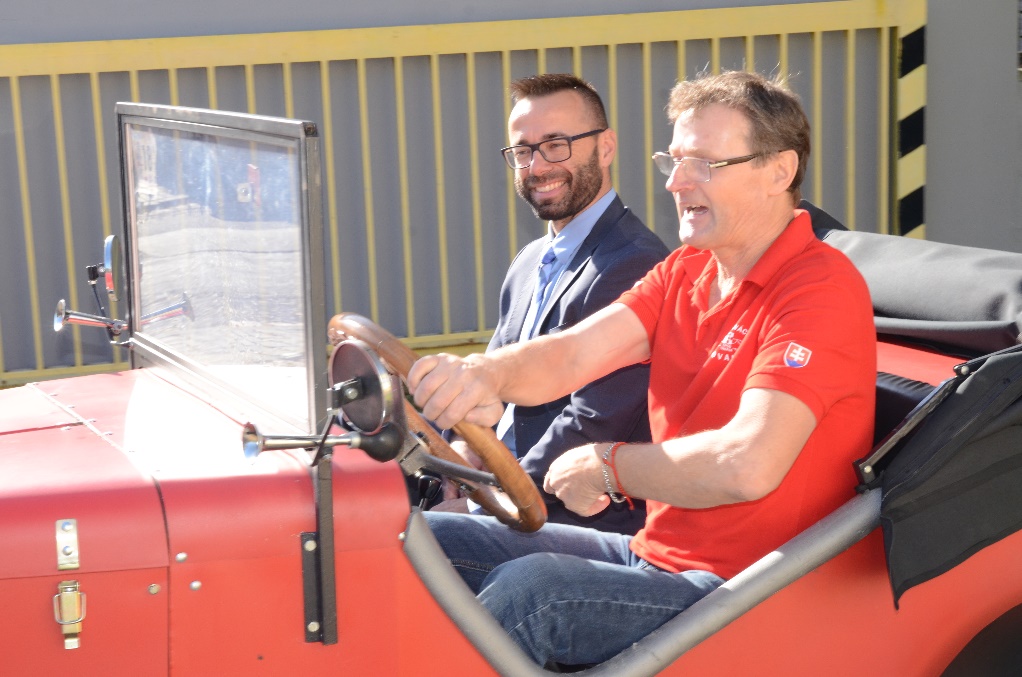 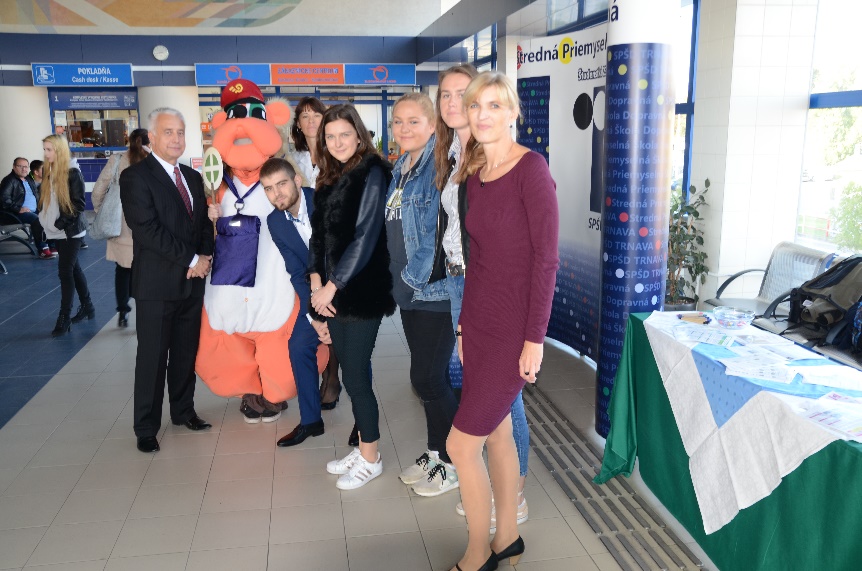 Boli sme na Bibliotéke
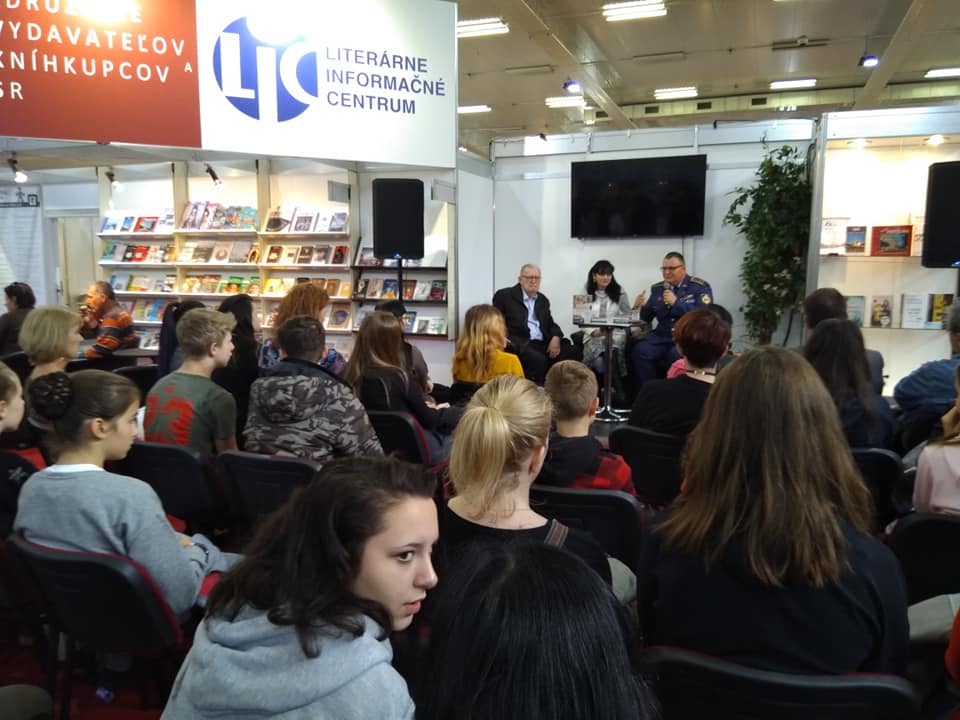 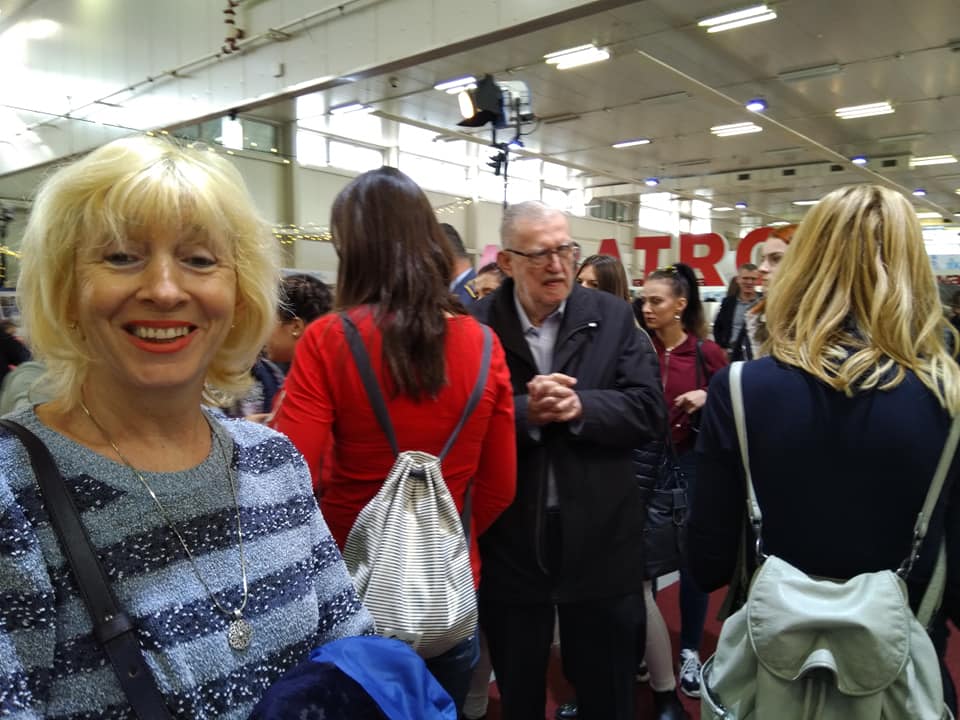 Bola u nás akcia – Stretnutie s osobnosťou – Ján Miško
Bola u nás akcia – Študentská formula okolo Slovenska
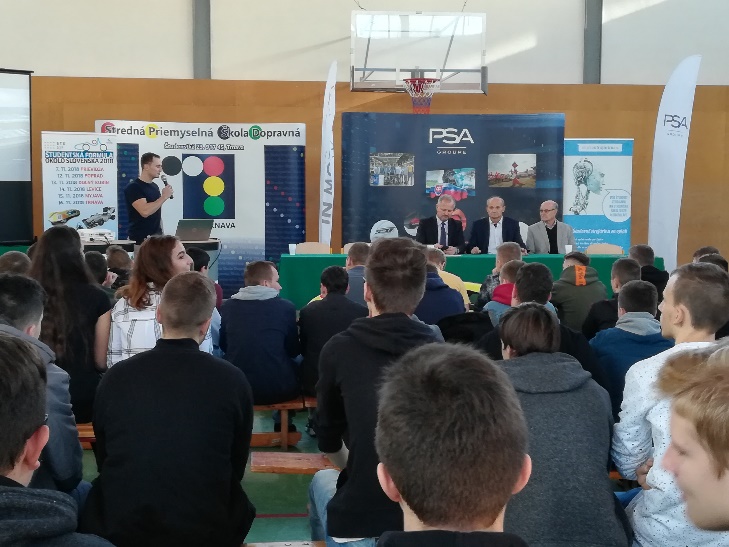 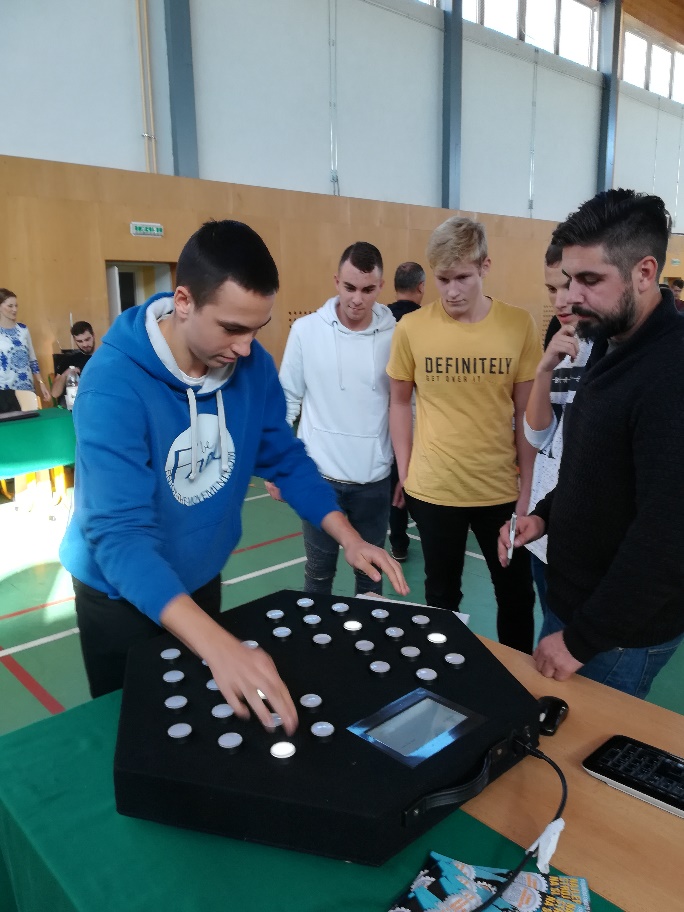 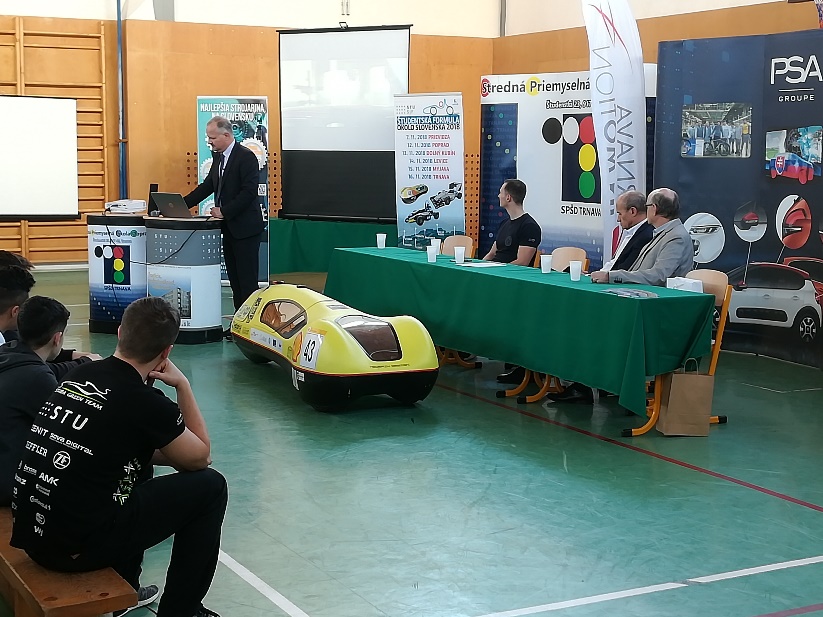 Boli sme akcii –Deň otvorených dverí na TTSK
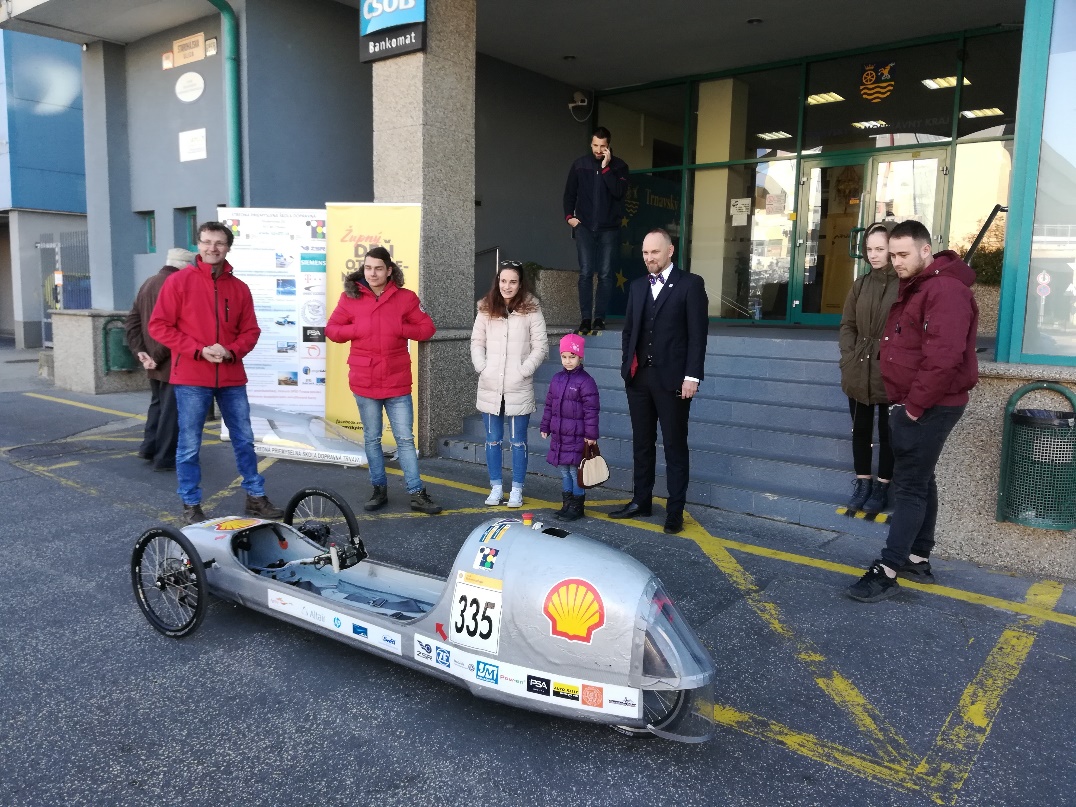 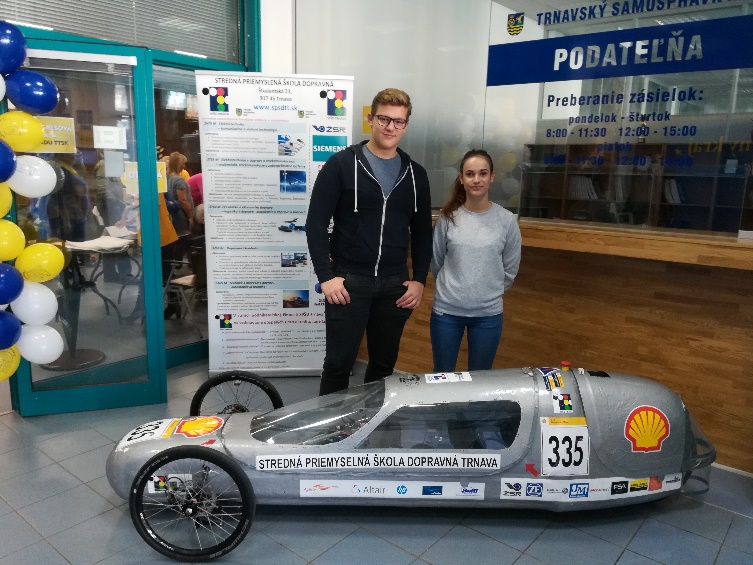 Bola u nás akcia - elektromobilita
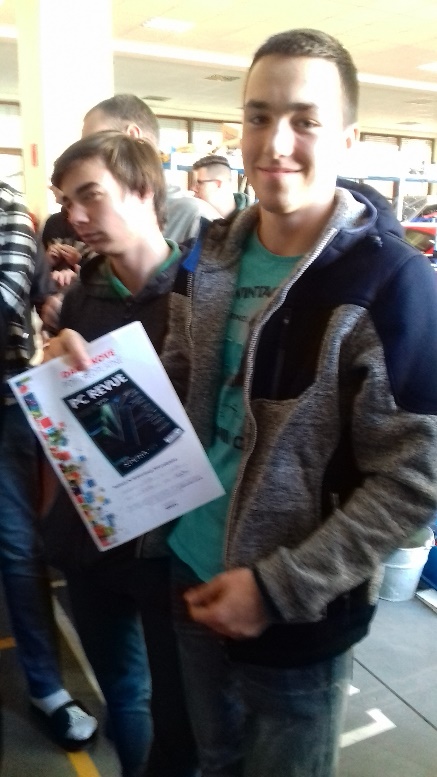 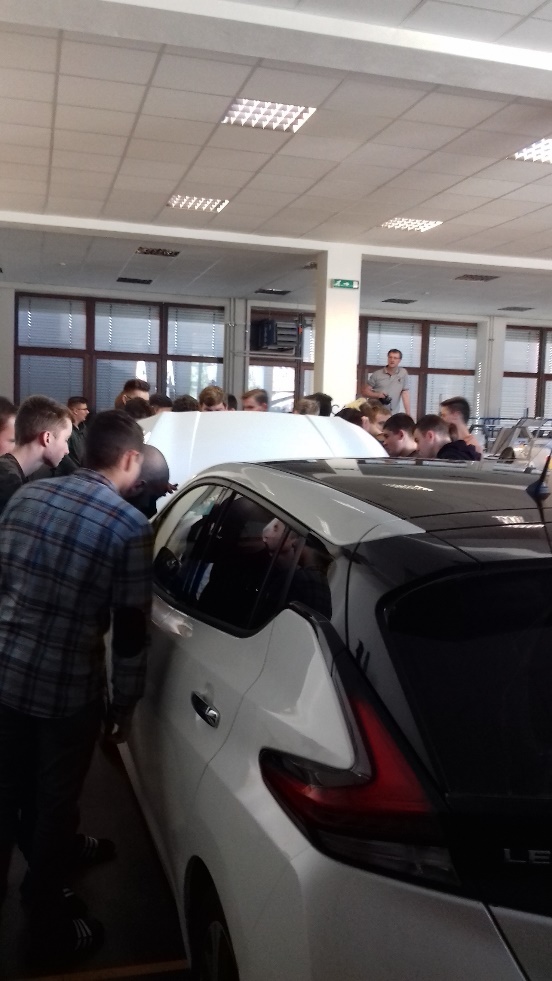 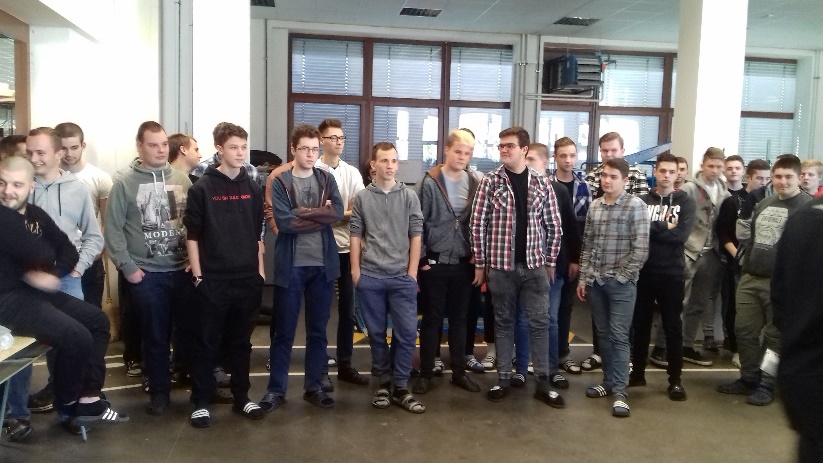 Úspech v krajskom Zenite
Naši študenti dosiahli výrazný úspech v súťaži Zenit v elektronike : prvé miesto v kategórii A získal Richard Bubán III. EA a tretie miesto v kategórii B Oliver Glosz, II. CE/E . Blahoželáme.
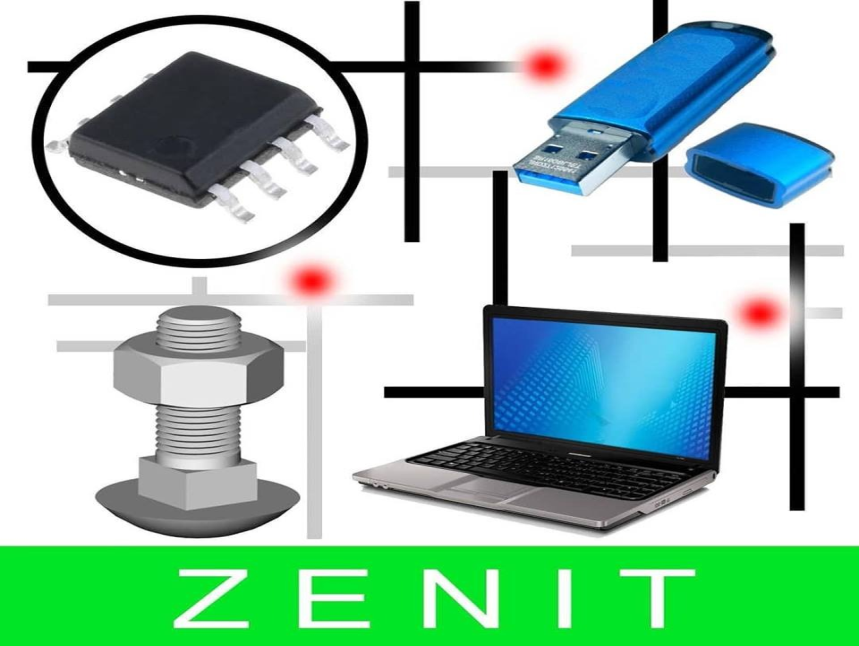 Úspech v šachu
Lukáš Bango (I.A) úspešne repreznetoval školu v šachu, keď na krajských majstrovstvách sa umiestnil na 2. mieste a postúpil do celoštátneho kola. Srdečne blahoželáme.
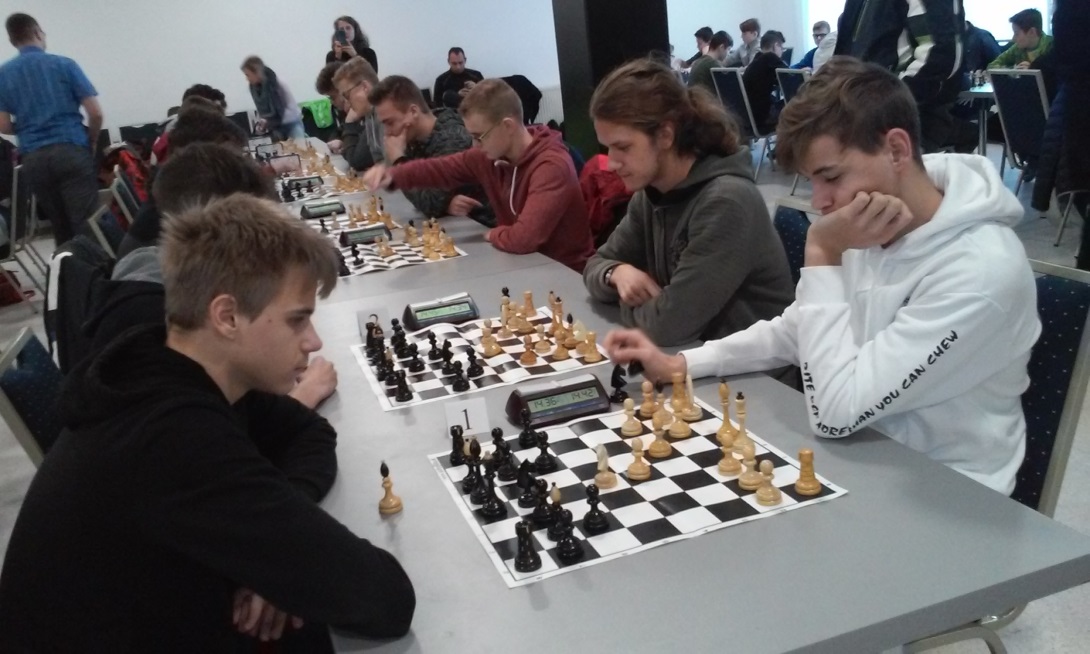 II.D a II.DT v LINDE Trenčín
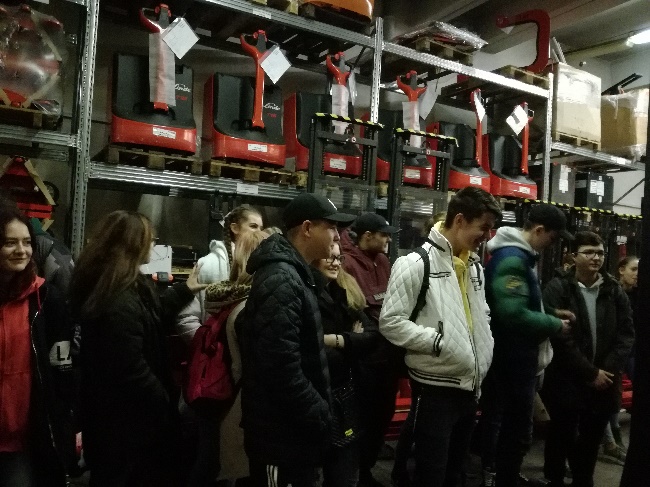 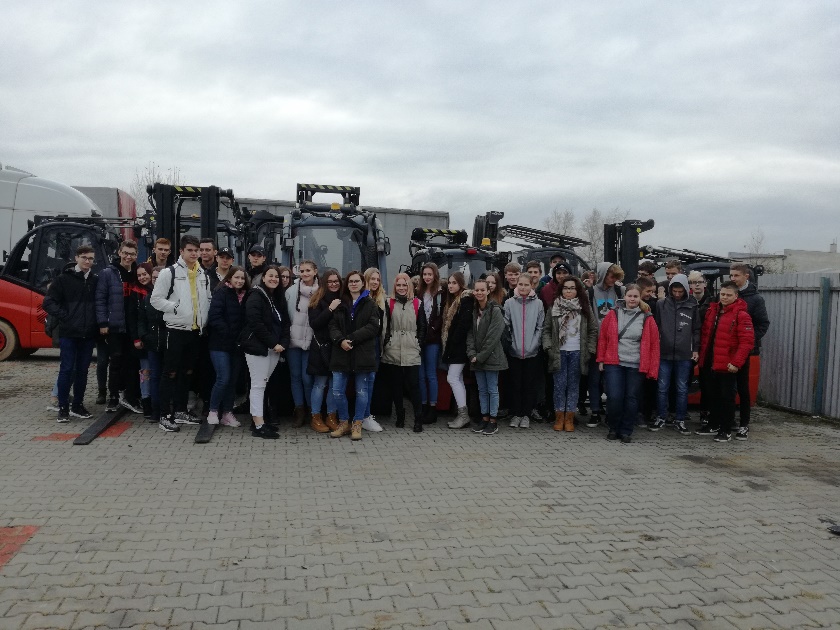 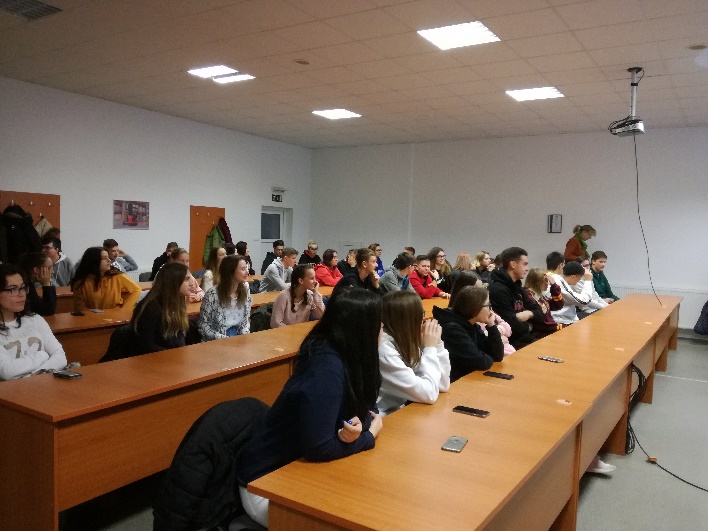 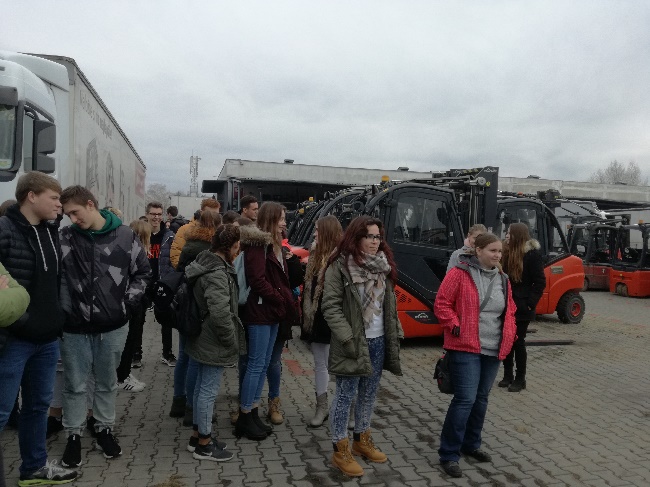 SPŠD na vianočných trhoch župy
Prednáška finančná gramotnosť
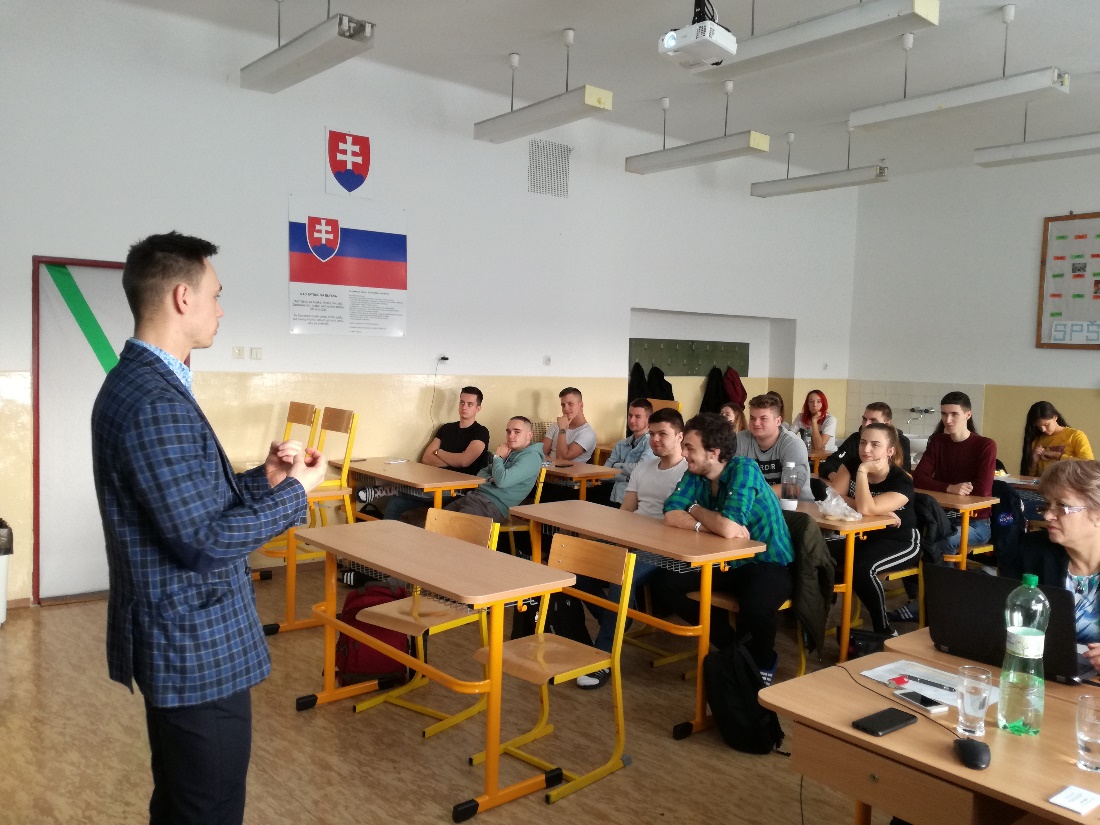 Prezentovali sme školu – Kam na strednú Trnava
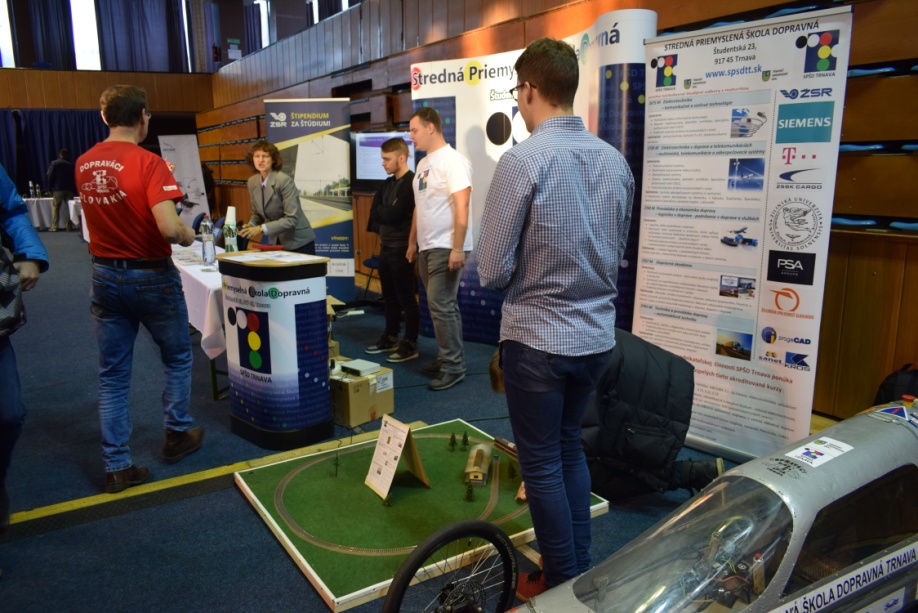 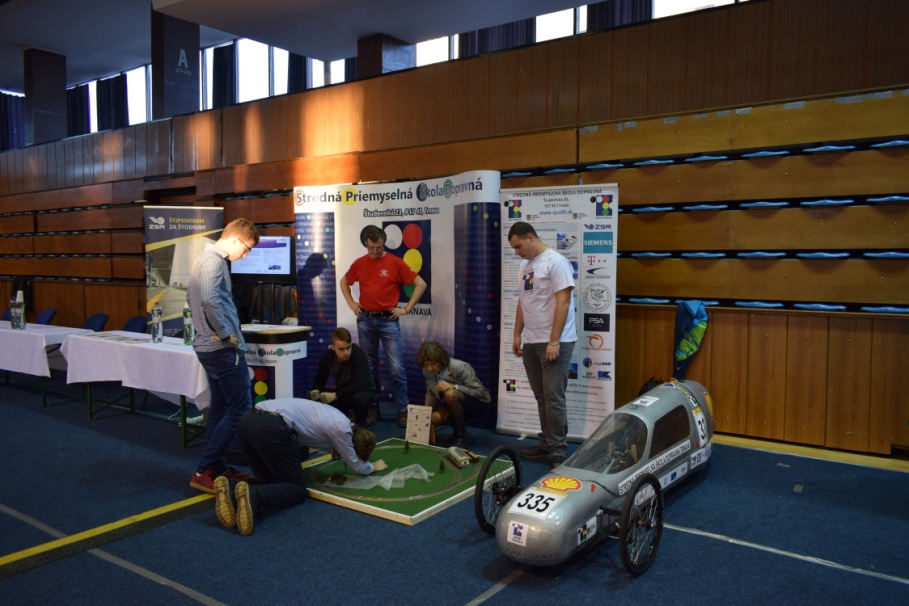 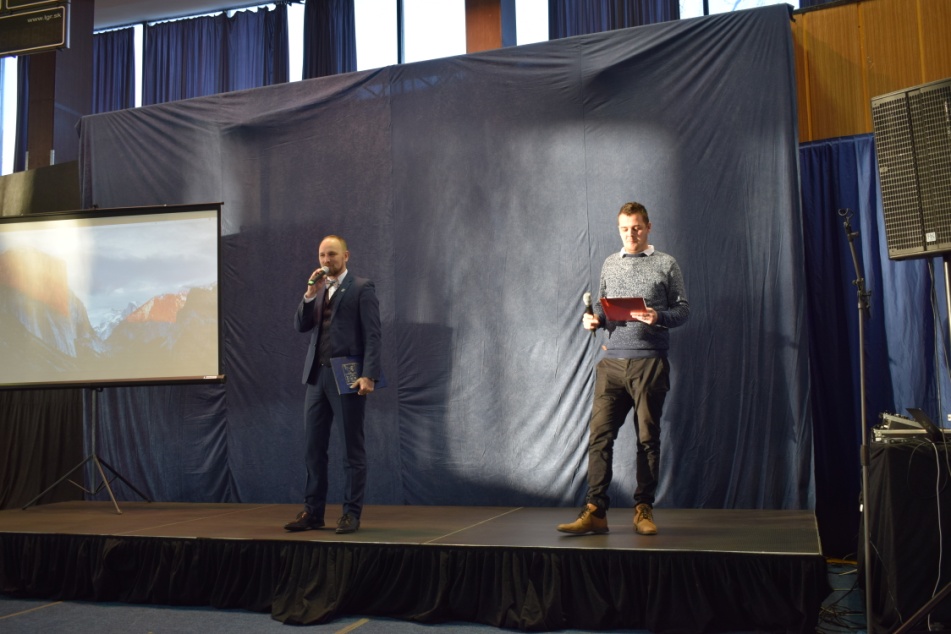 Mikuláš na škole
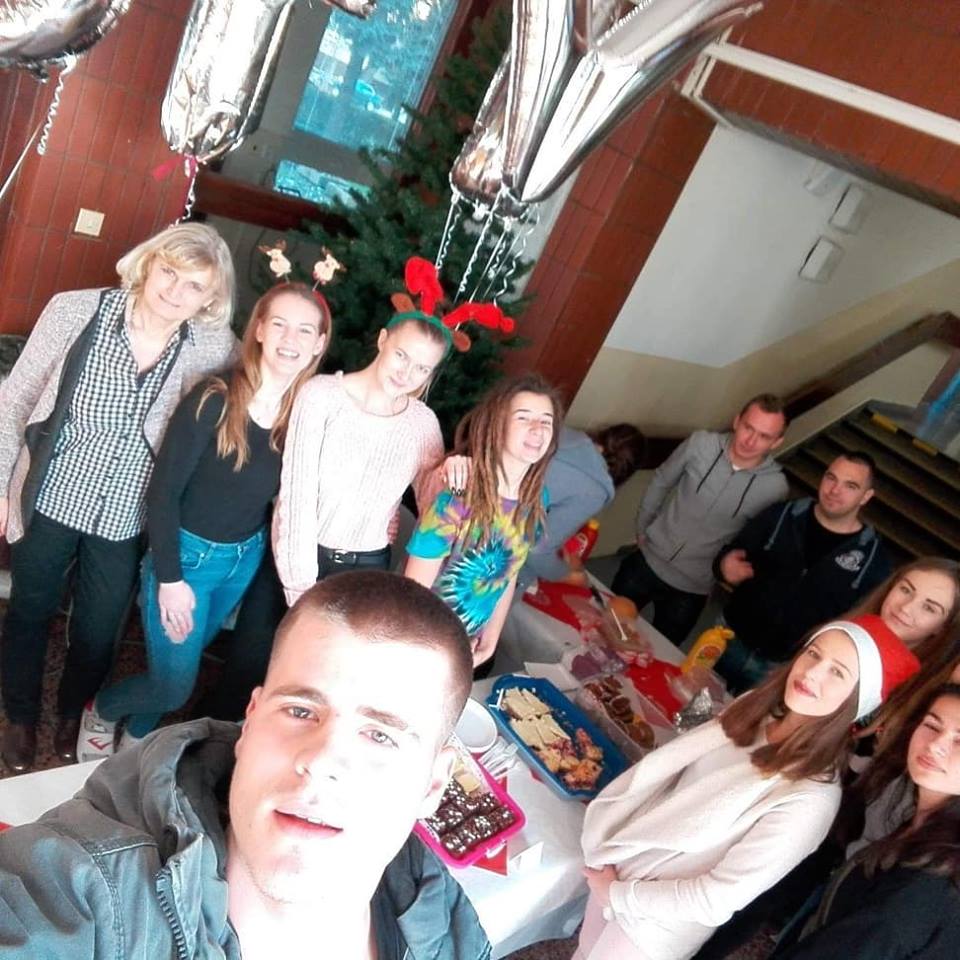 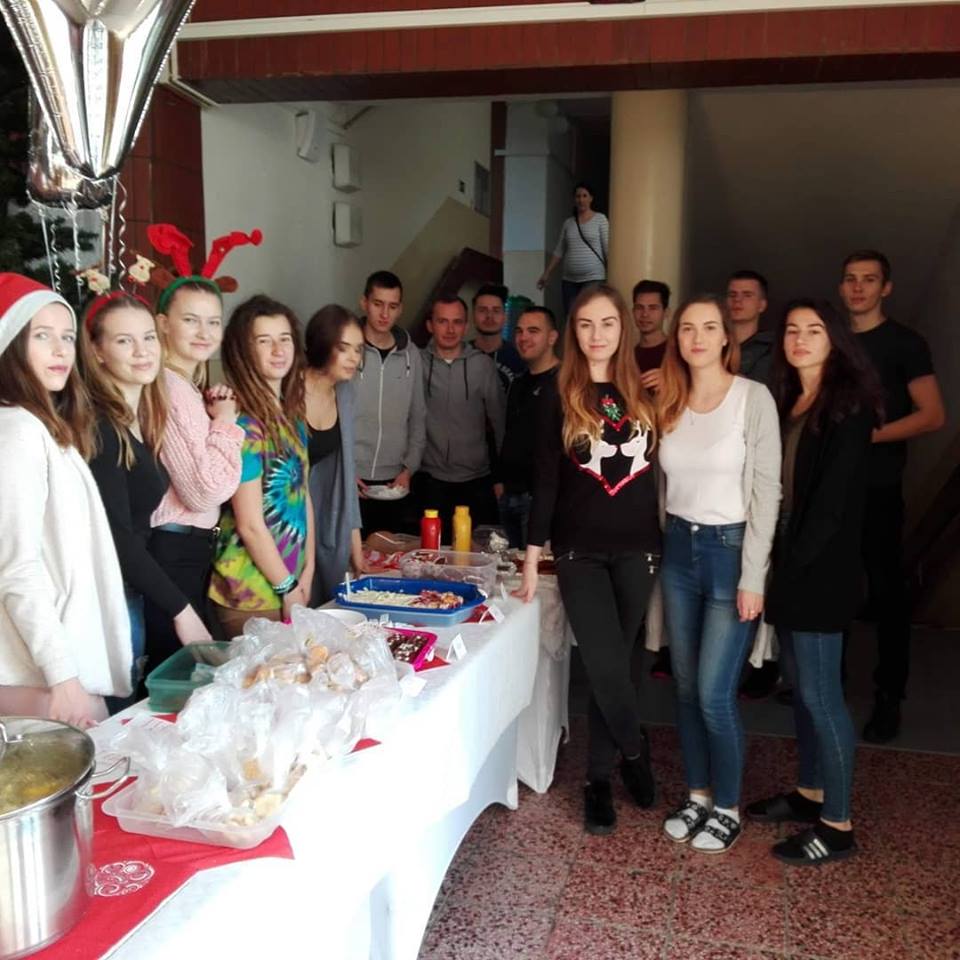 Jazykovka v Krakove
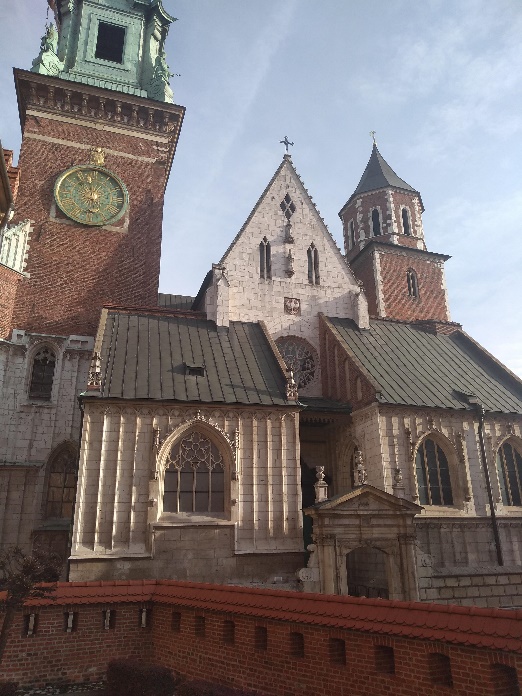 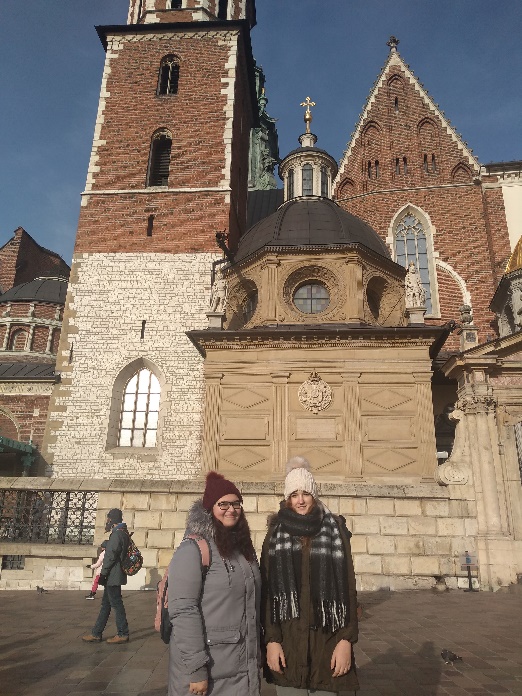 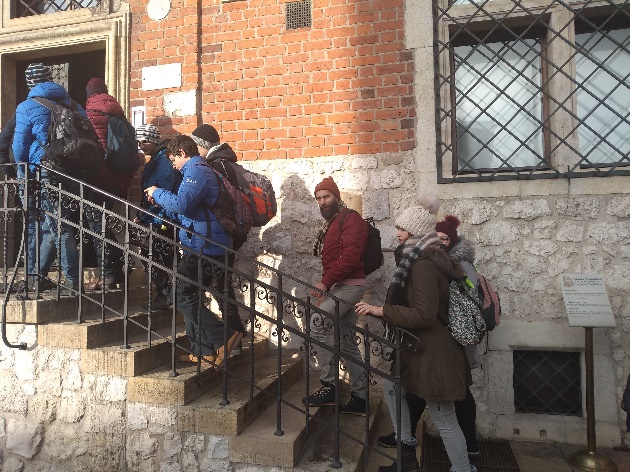 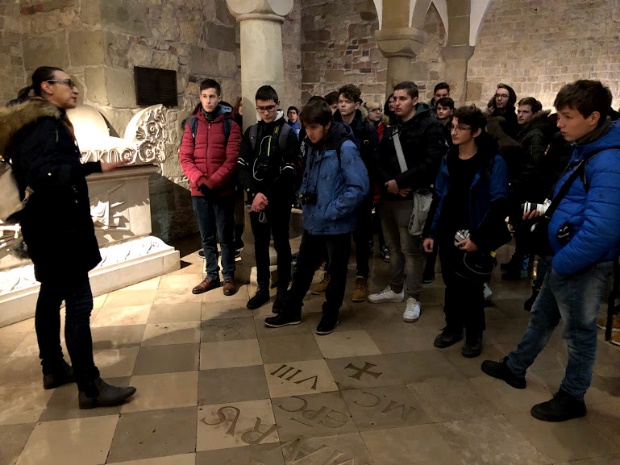 Odhalenie označenia školy akoCentrum odborného vzdelávania a prípravy pre dopravu a telekomunkácie
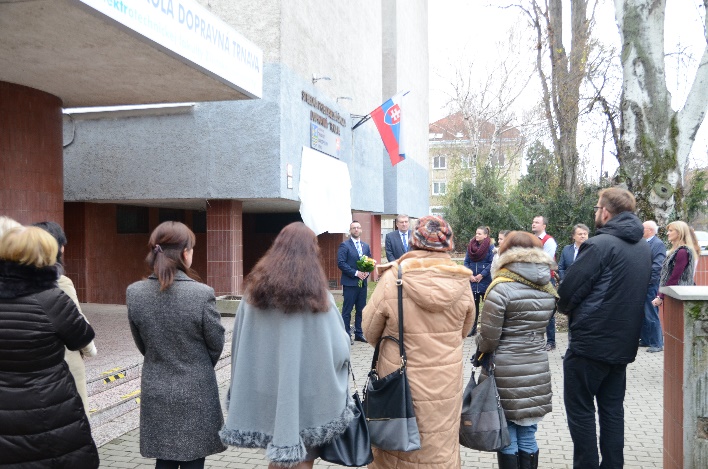 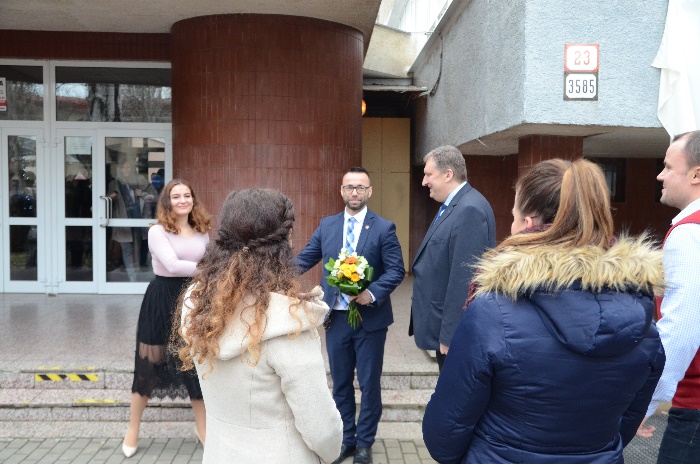 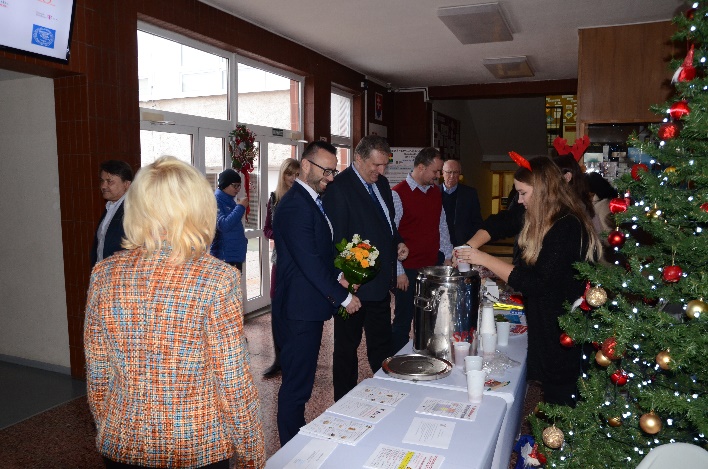 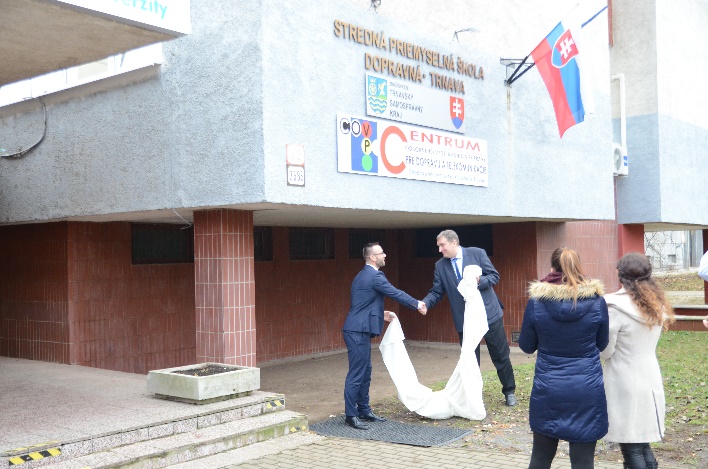 Deň otvorených dverí 13.12.2018
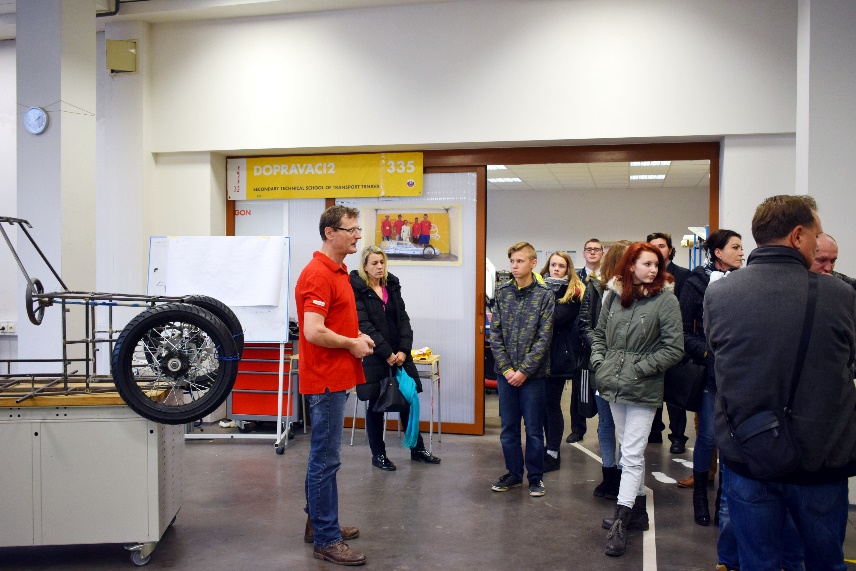 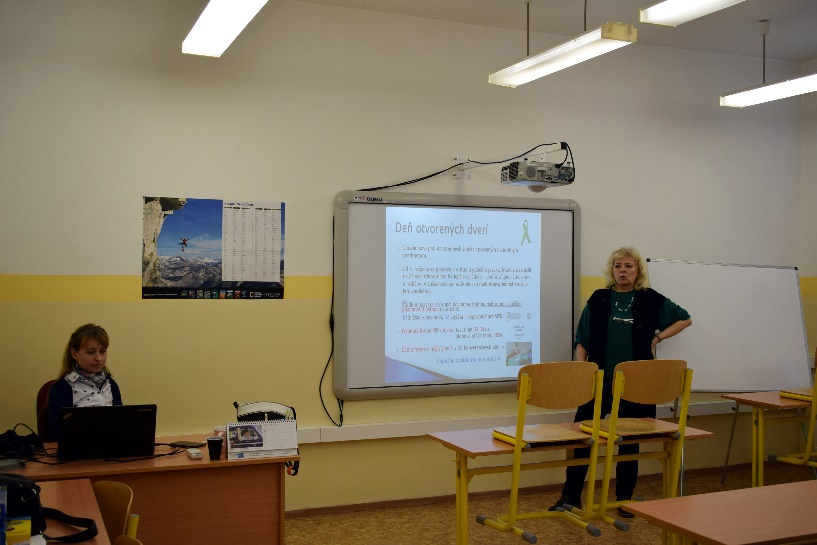 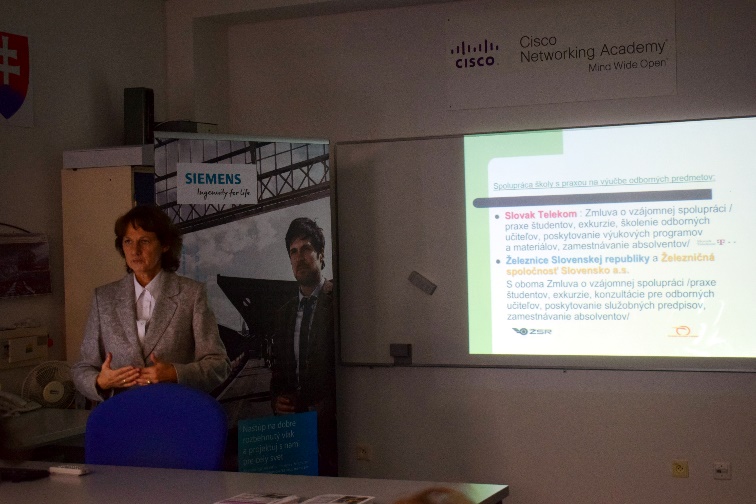 Deň otvorených dverí 13.12.2018
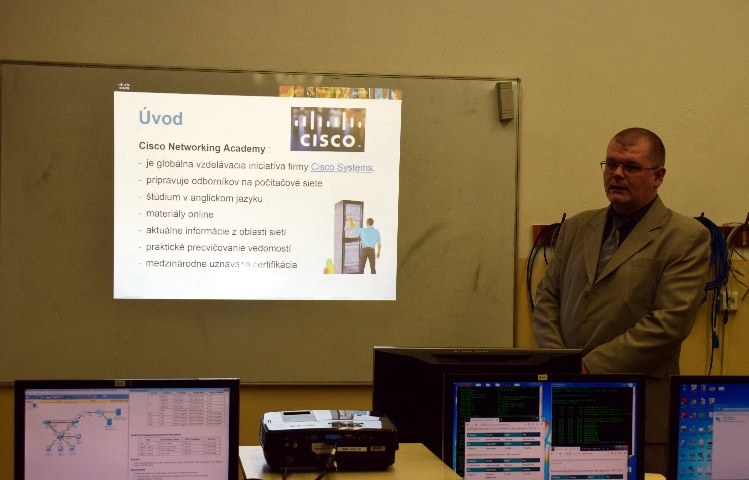 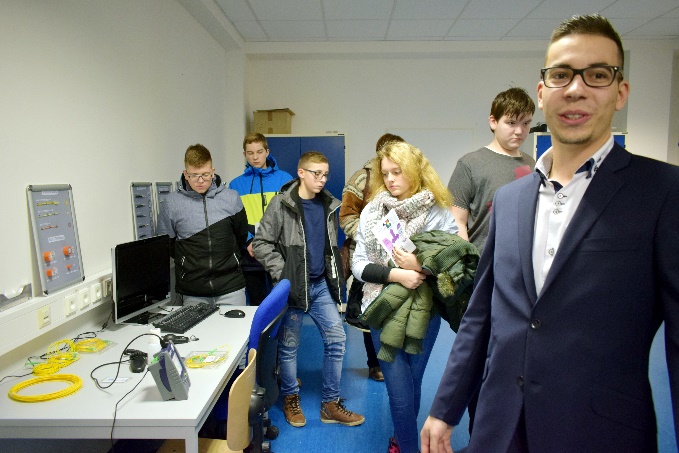 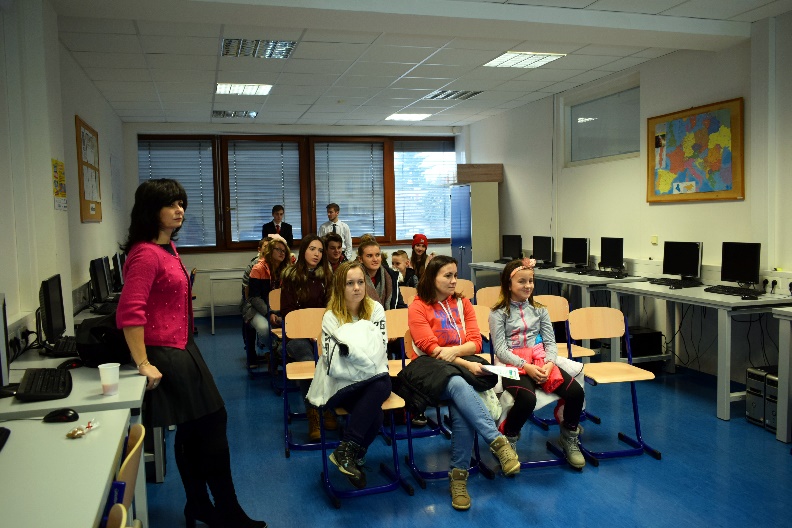 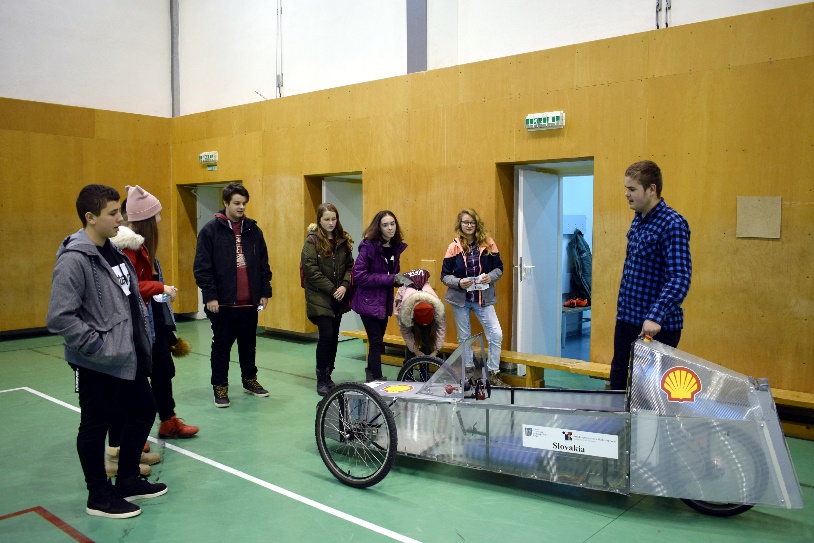 Navštívili nás z Erasmu
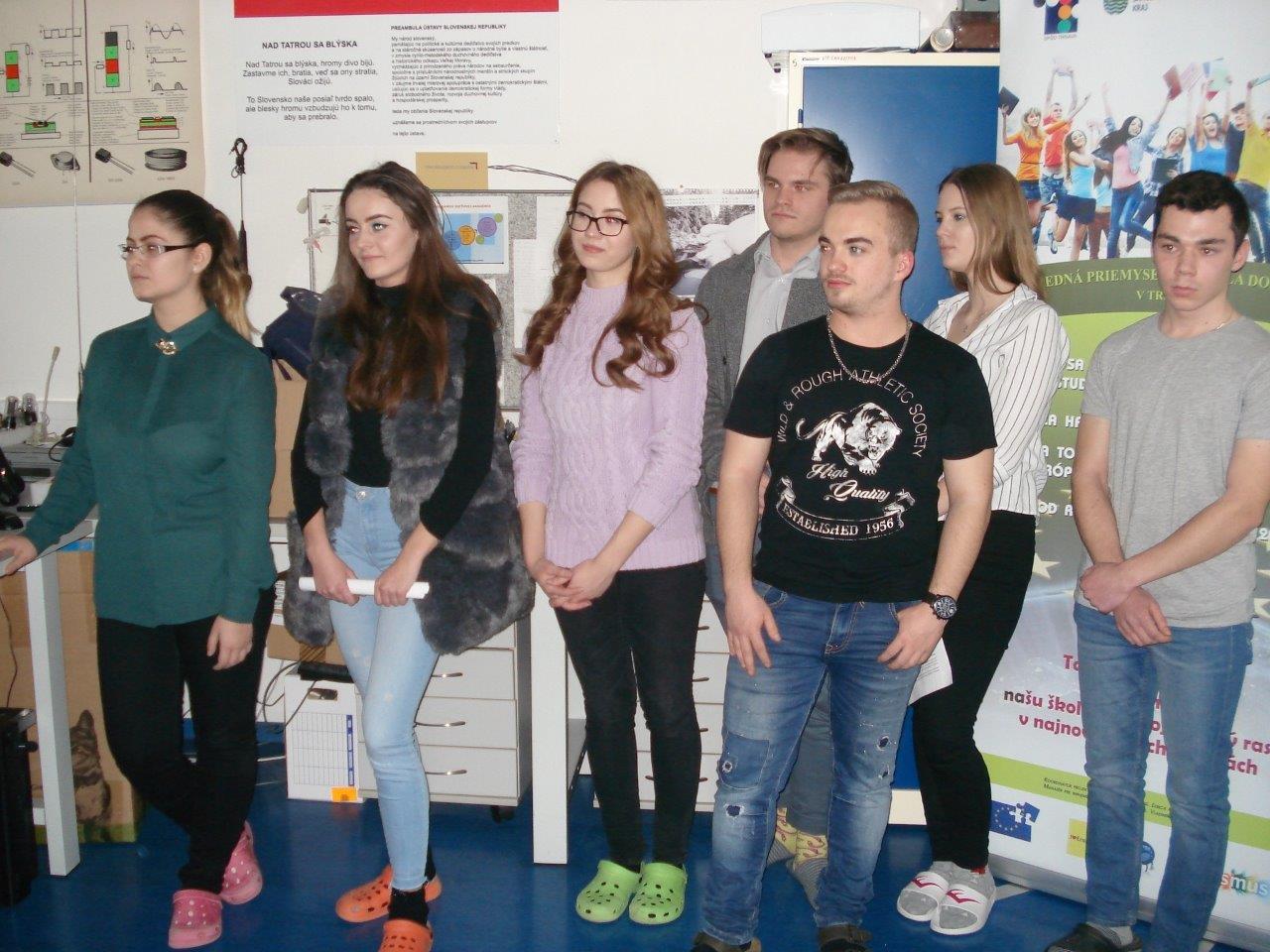 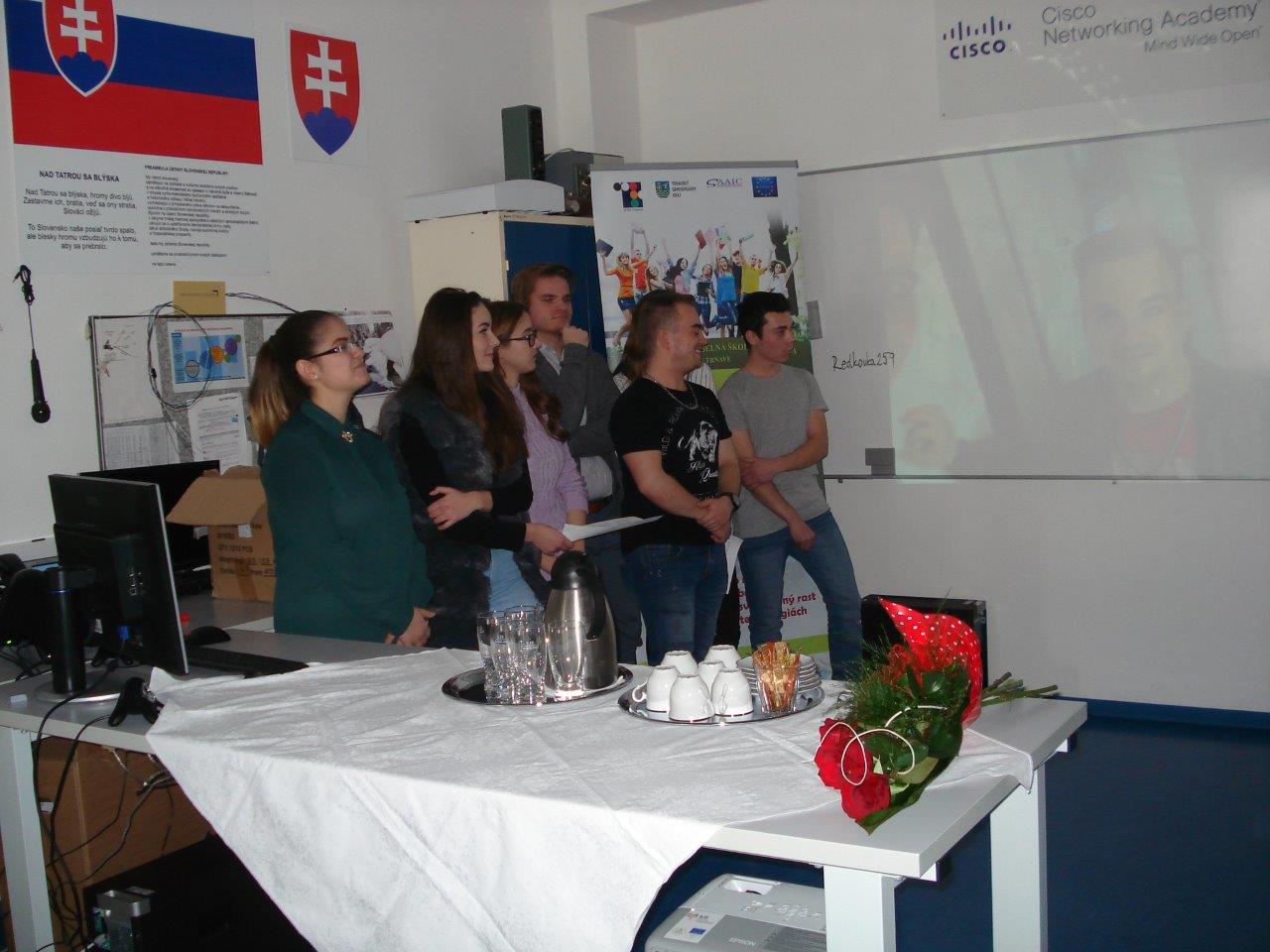 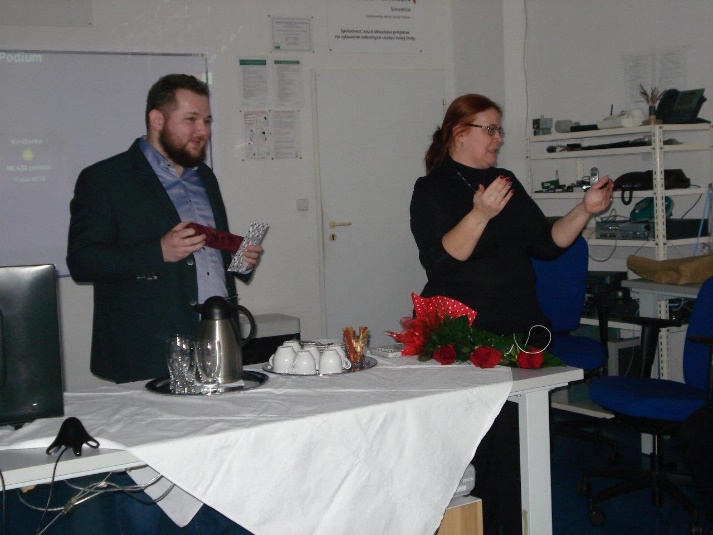 Éčkari boli v Žiline
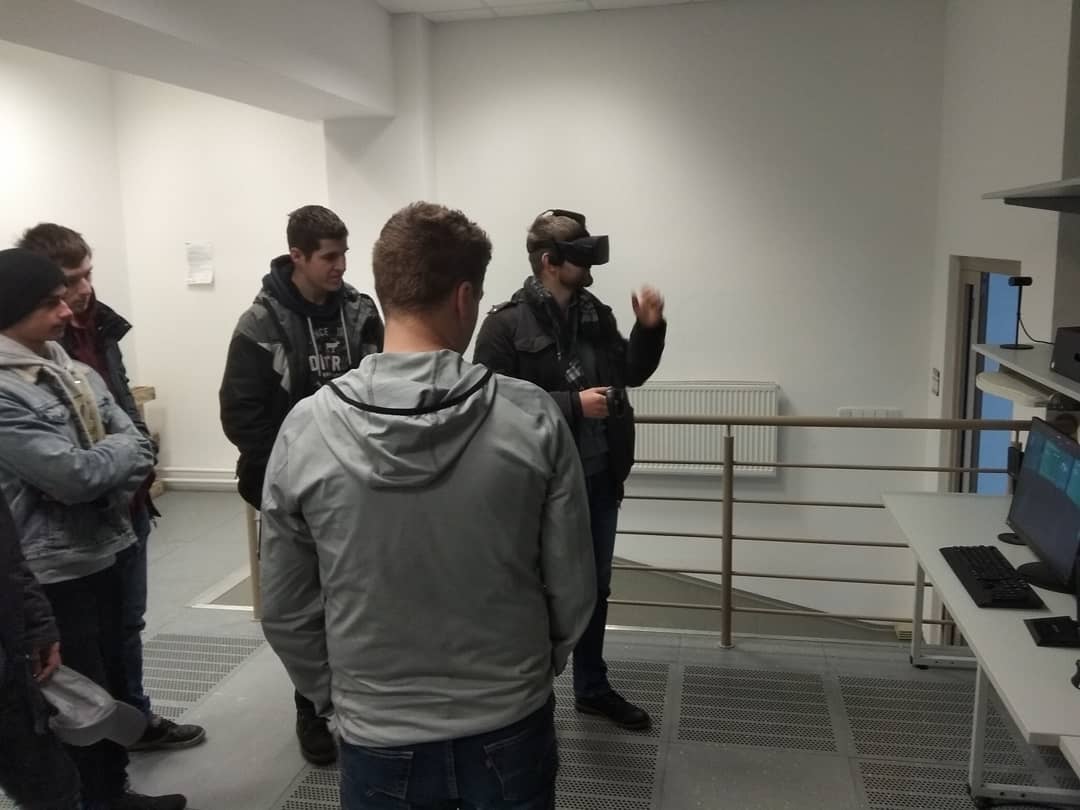 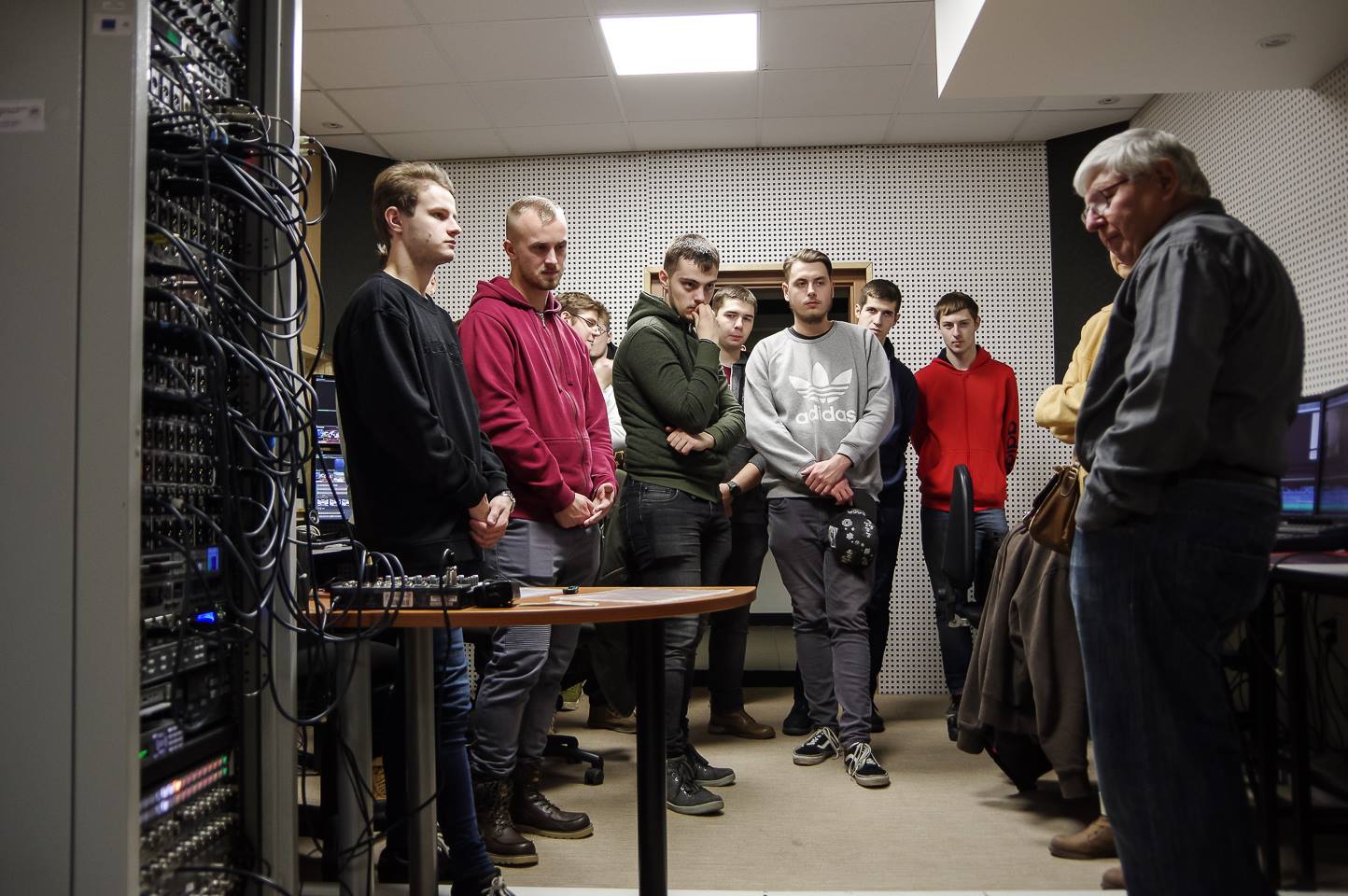 V Žiline boli aj IV.D a časť IV.T
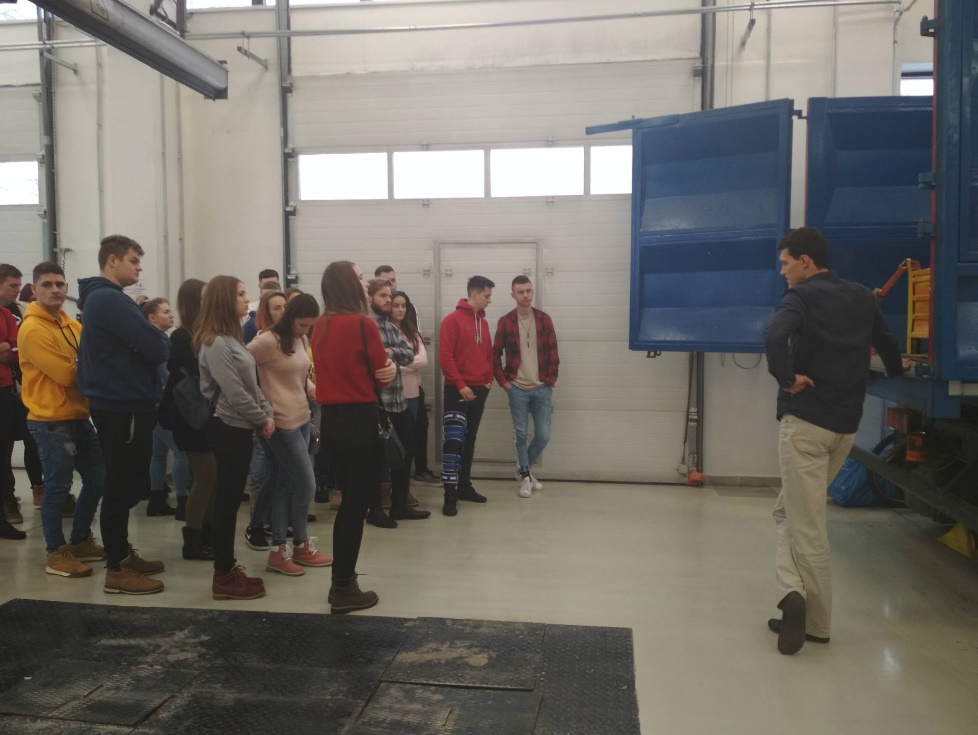 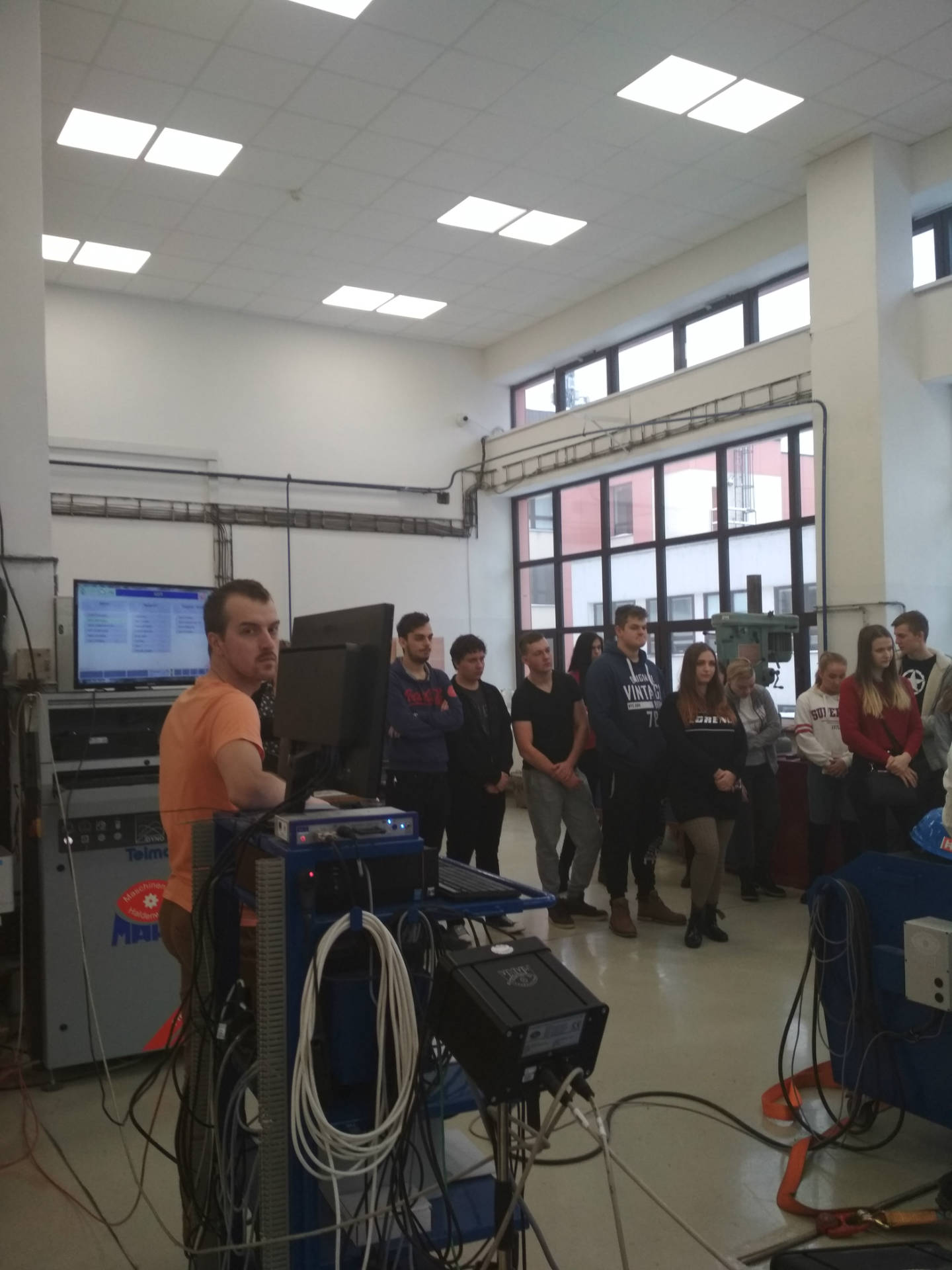 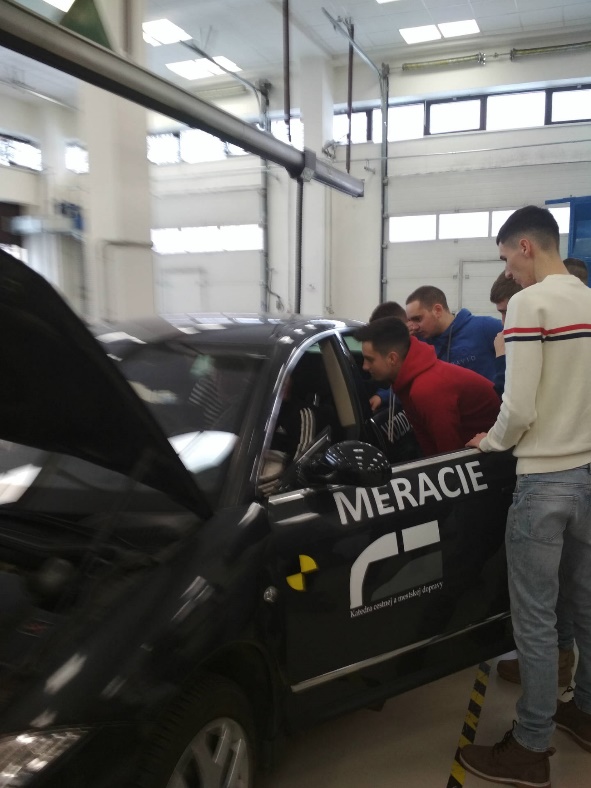 I.EB a I.C na lyžovačke
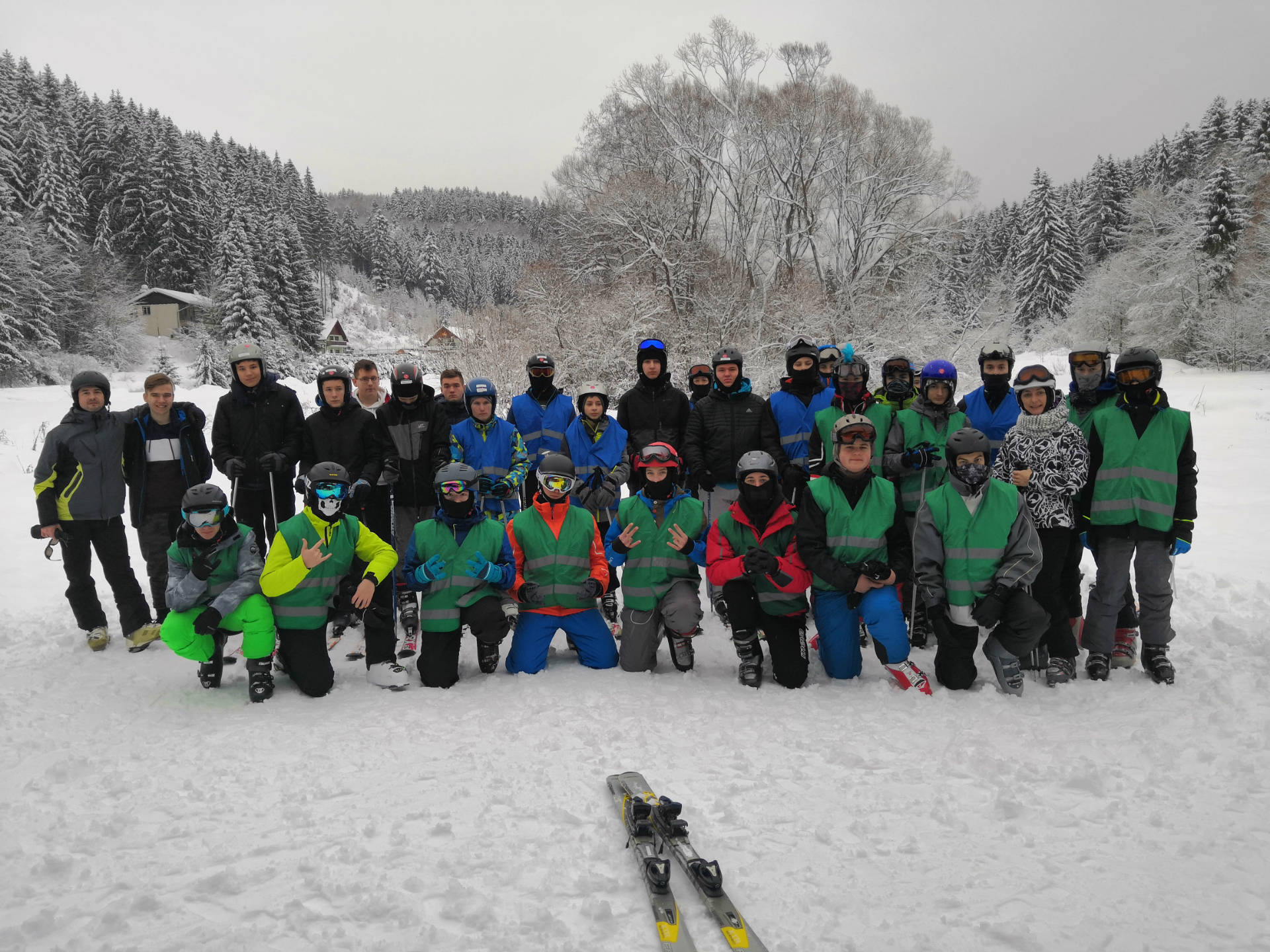 I.A a I.D na lyžovačke
IV.T a III.DT v Národnej banke Slovenska
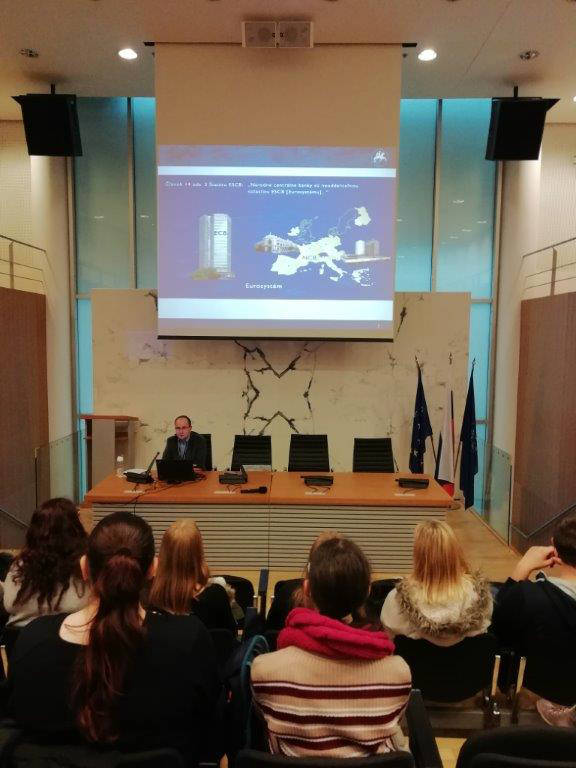 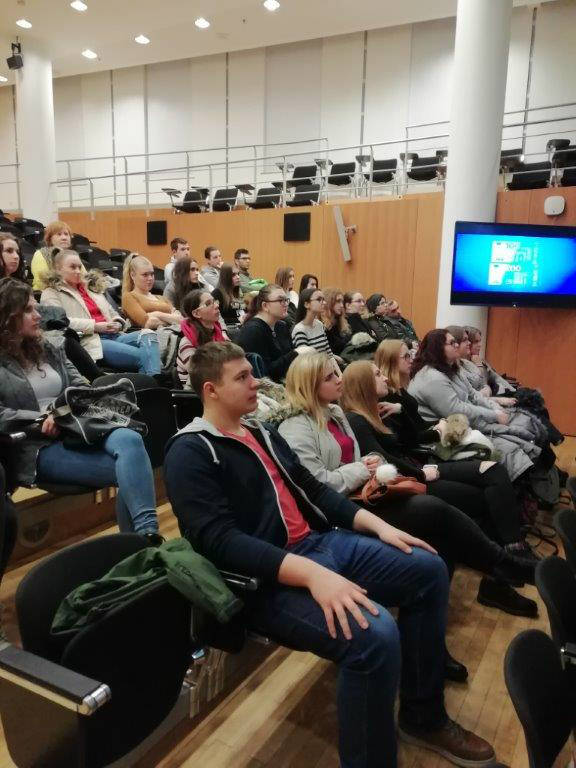 Prezentovali sme sa i v Dunajskej Strede....
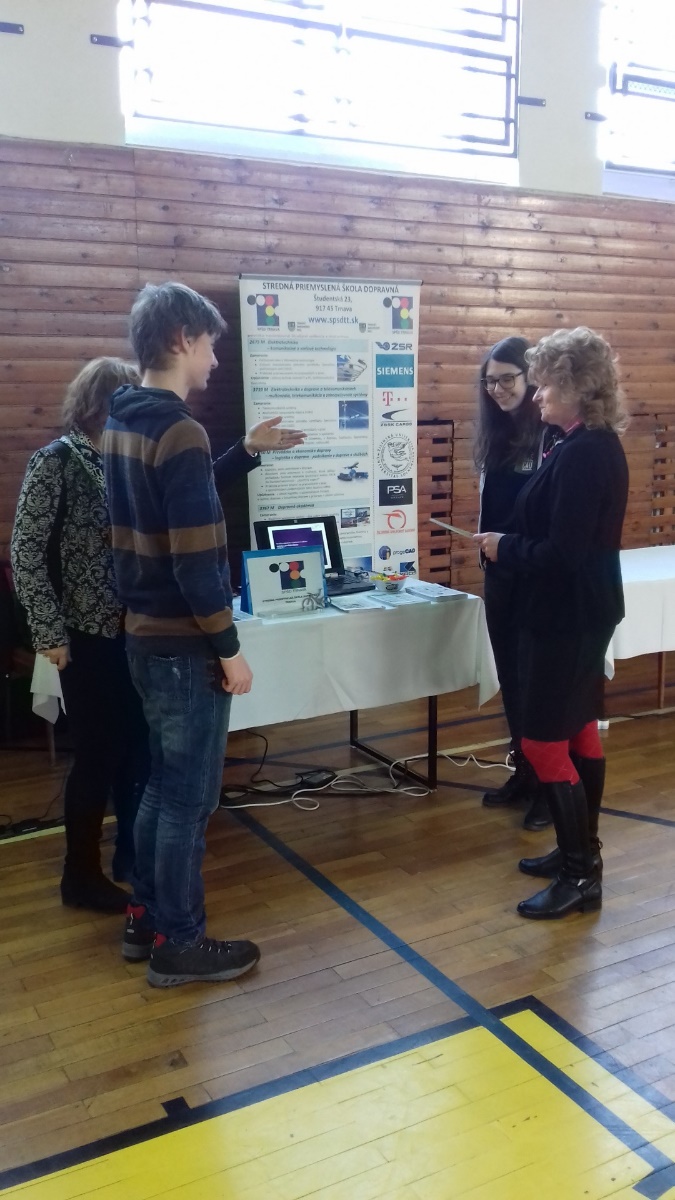 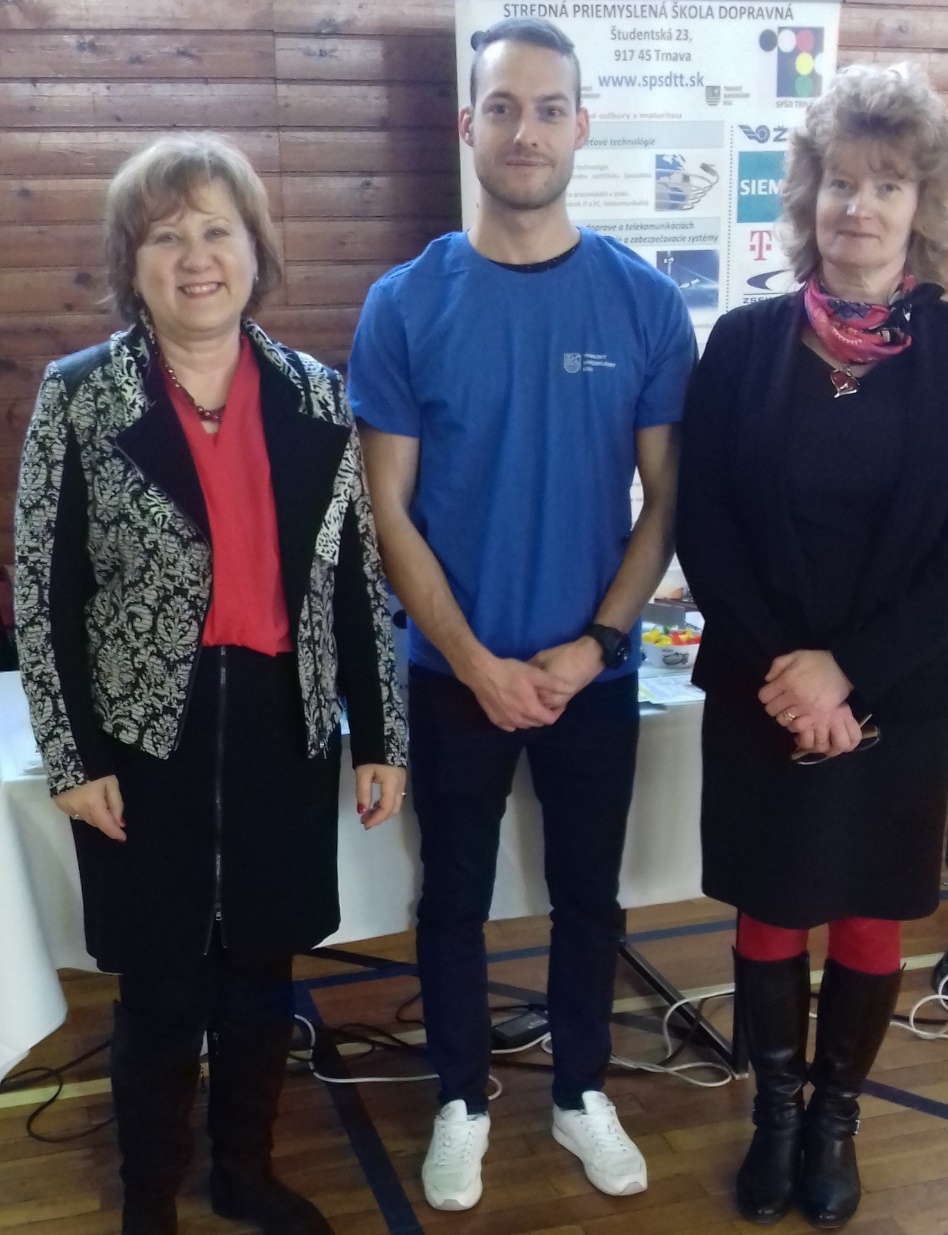 ....a tiež v Senici
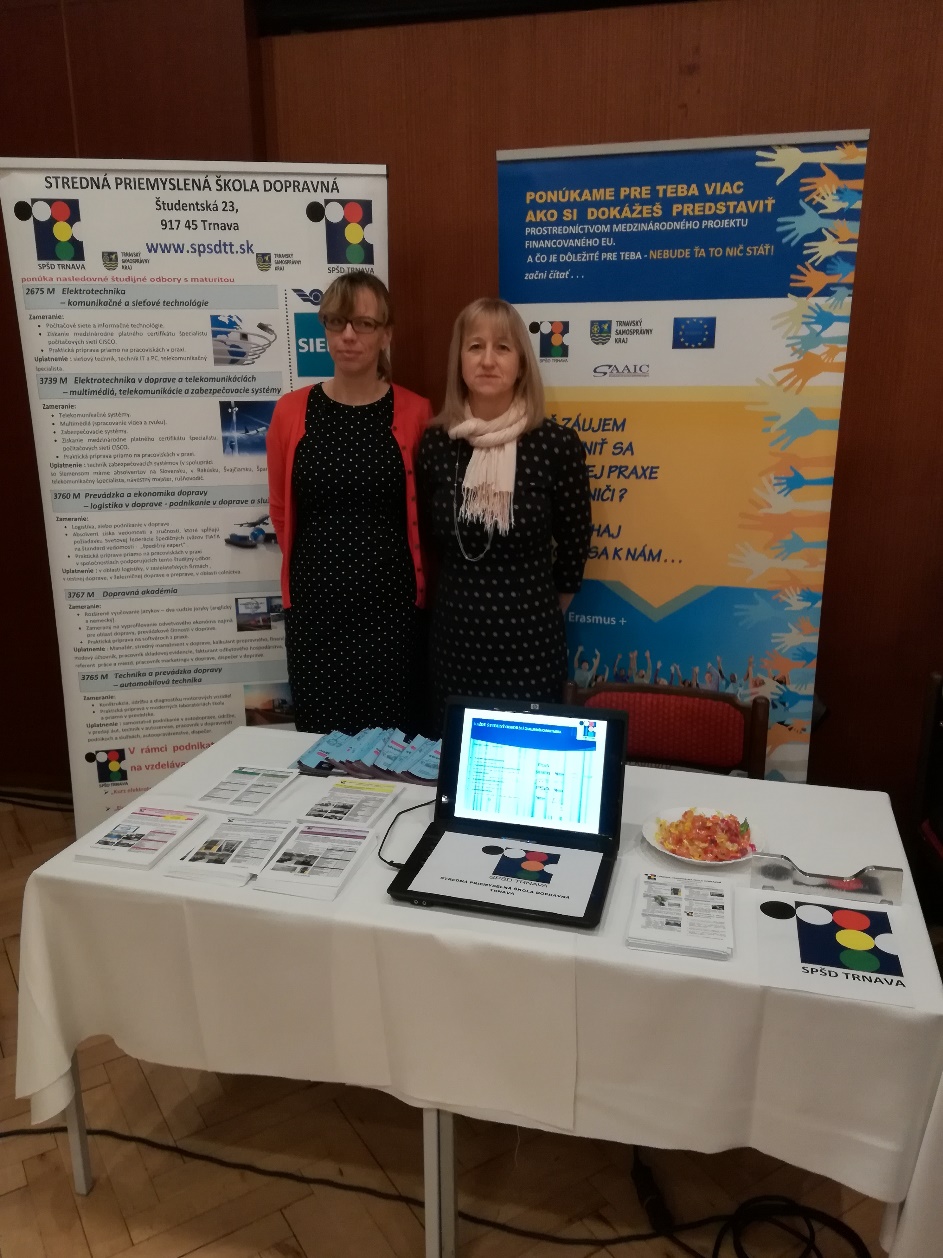 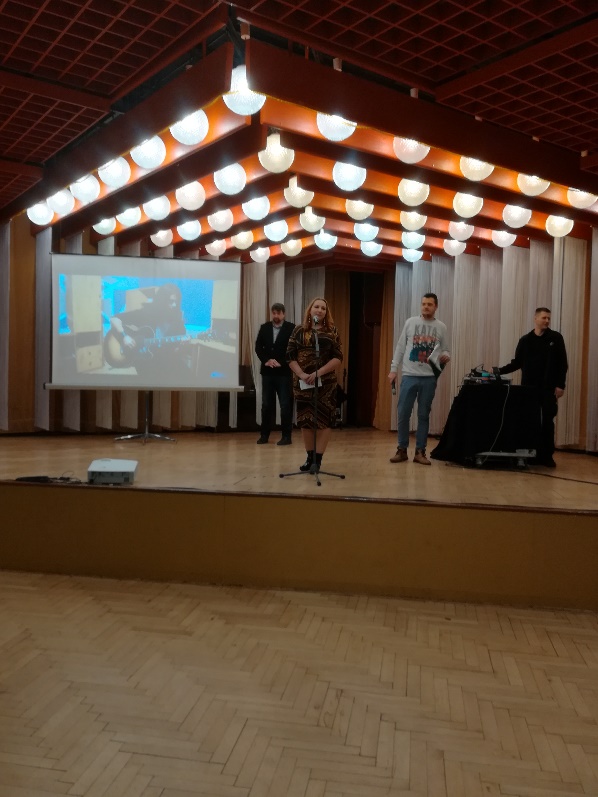 Boli sme na akcii Kam po strednej
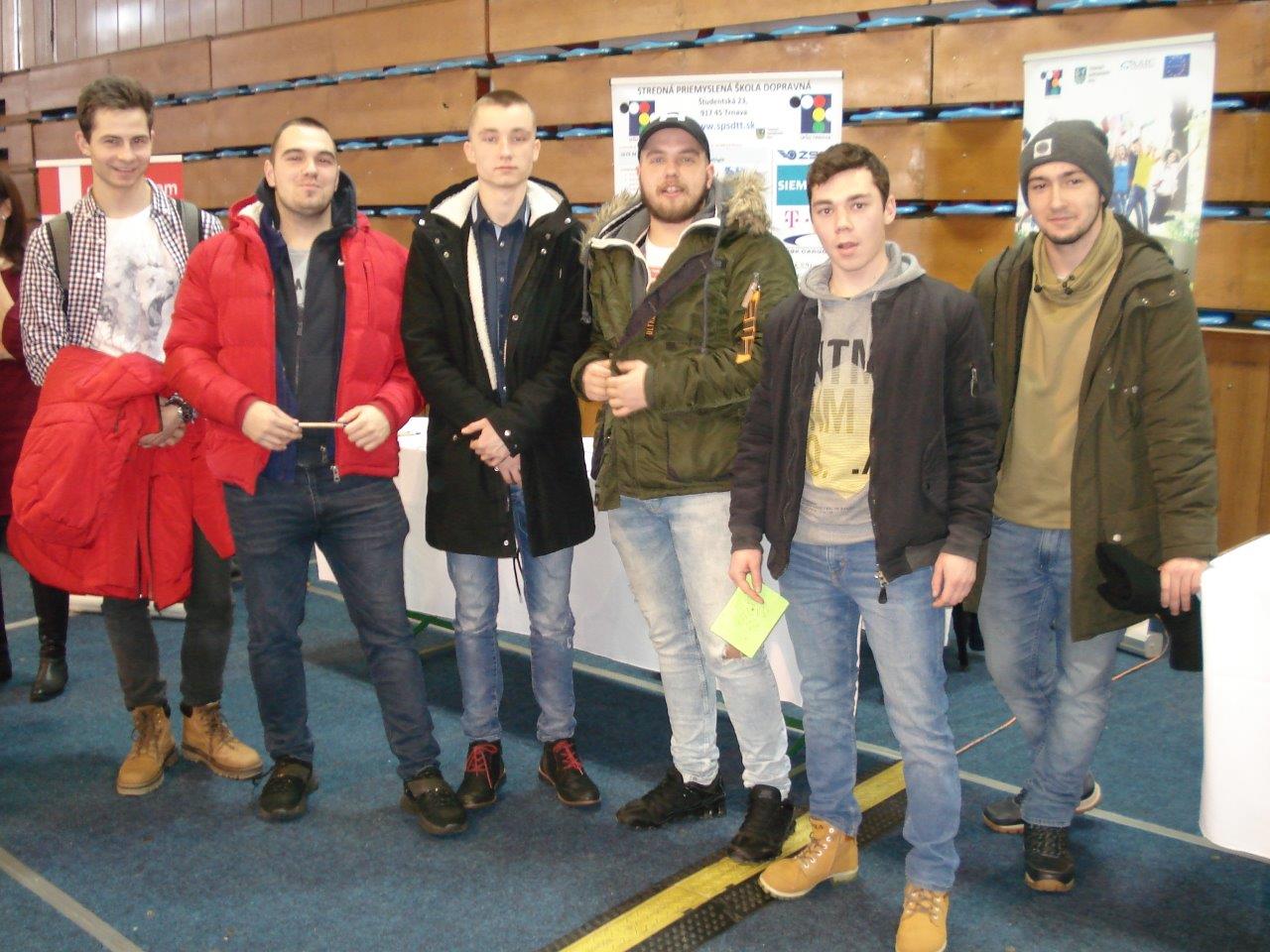 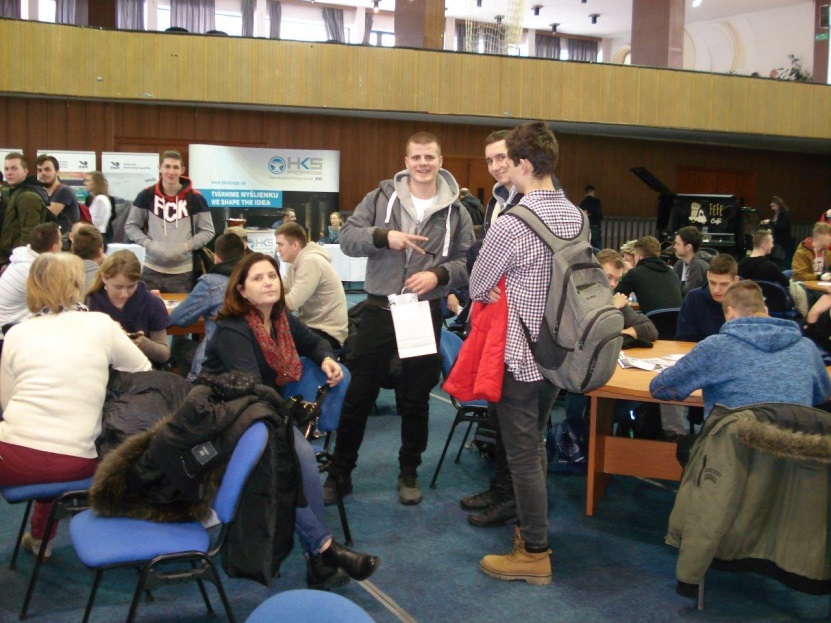 Mali sme školské kolo SOČ
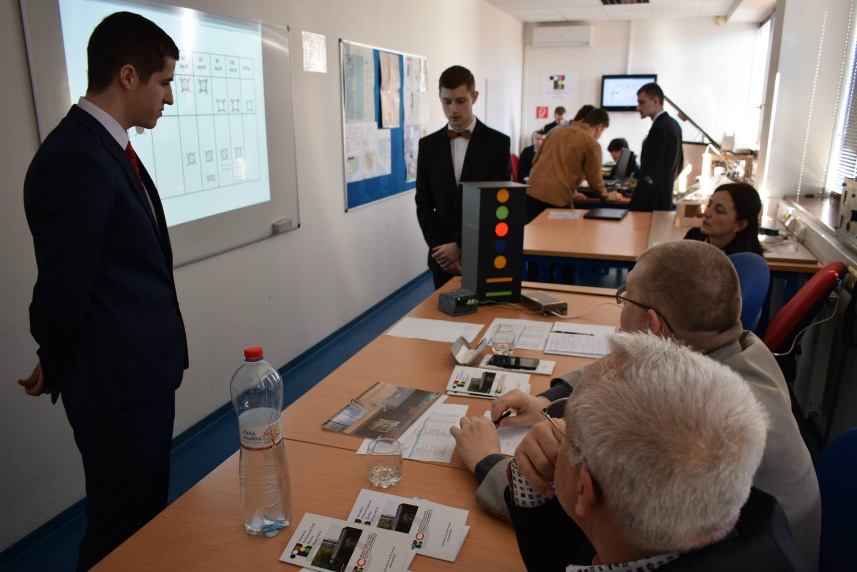 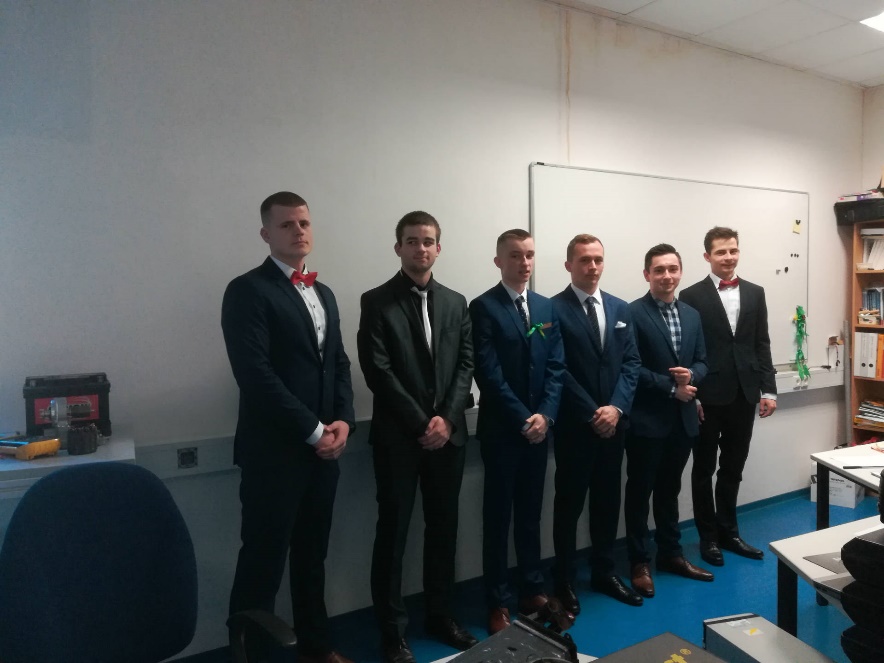 Mali sme školské kolo SOČ
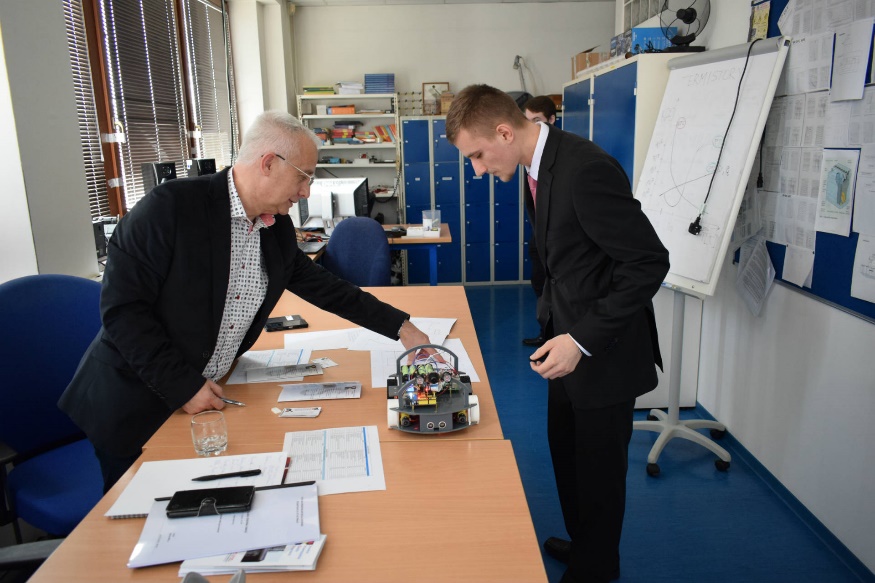 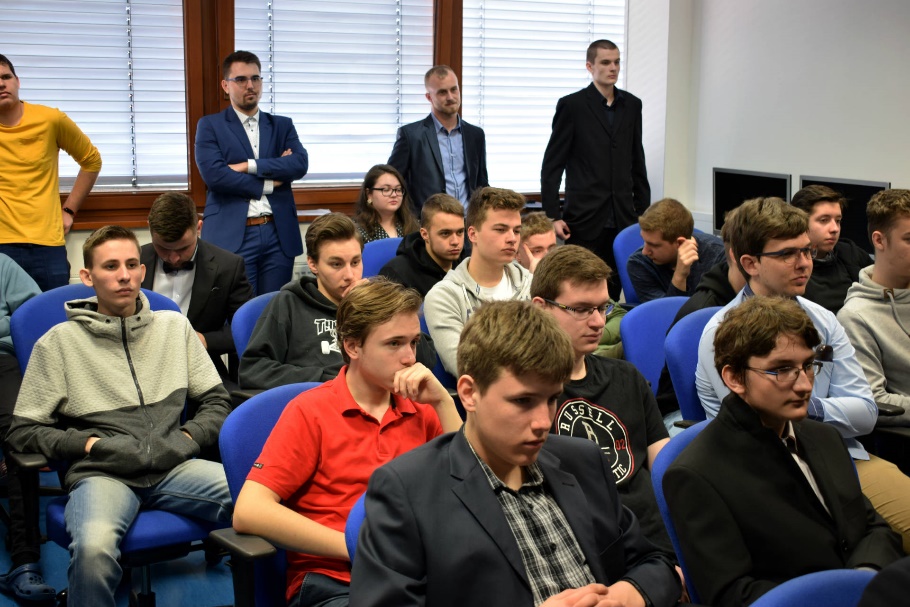 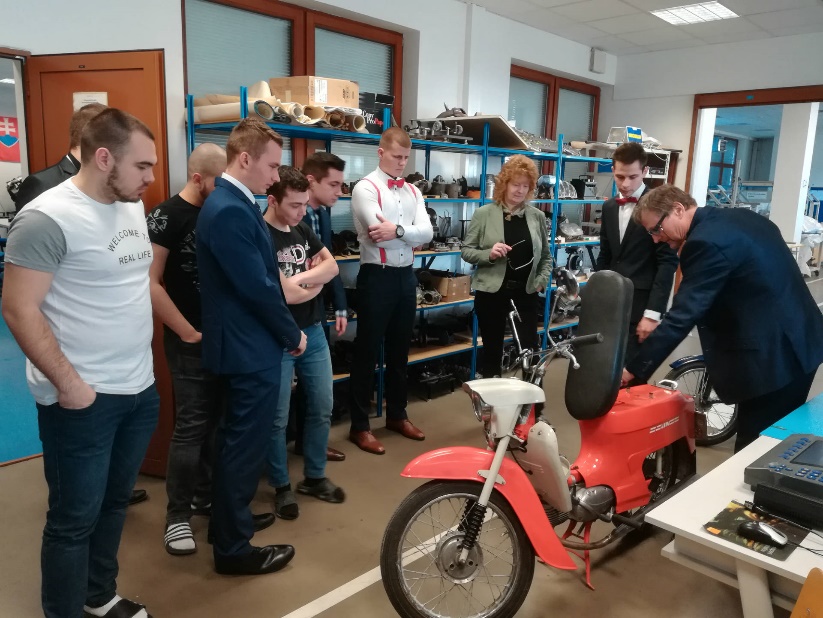 Exkurzia v Národnej rade tried II.EB, II.EA, II.CE
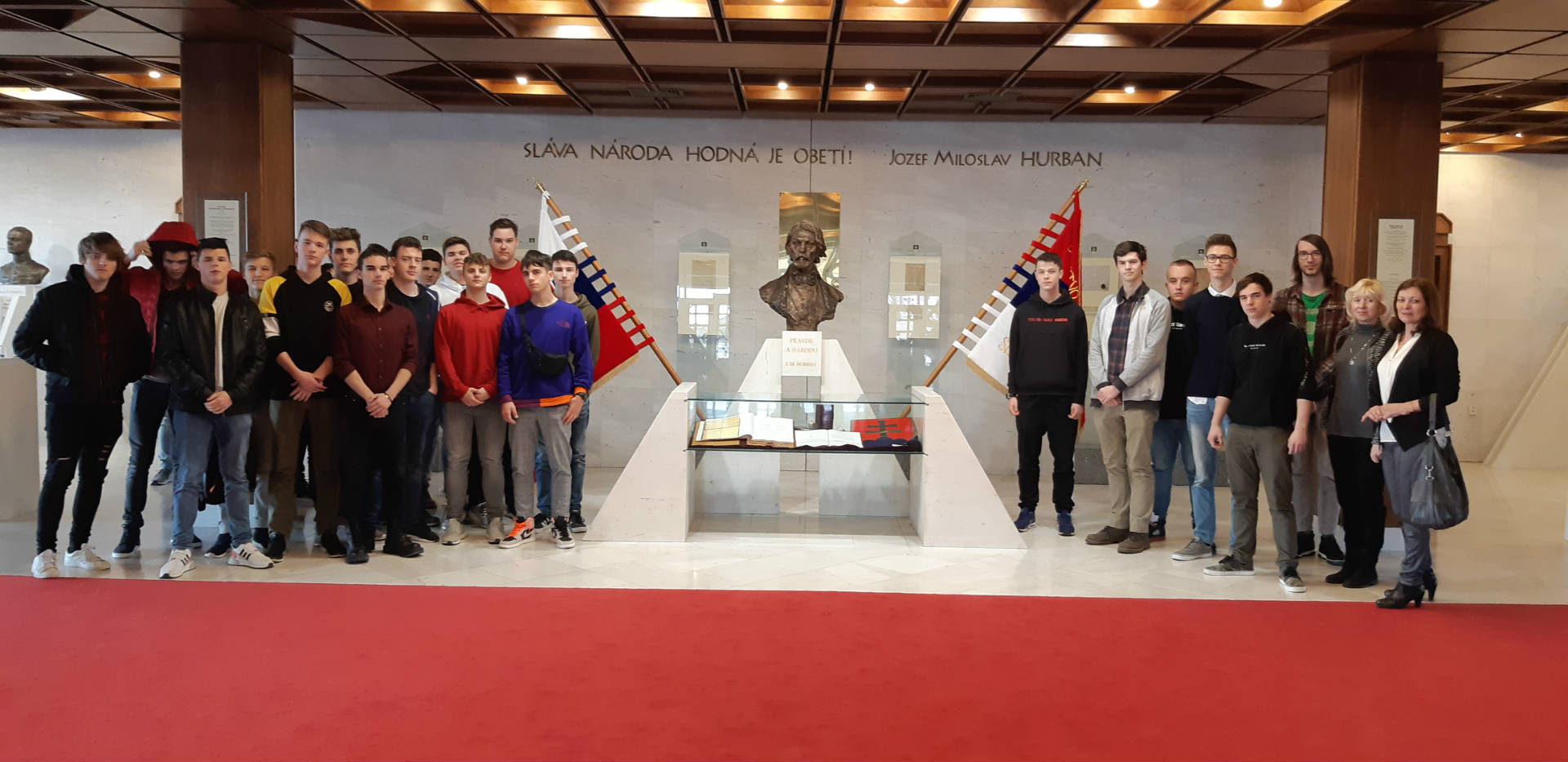 I.EA a I.EC na LVVK
Úspech v Enersole
Mária Holúbková (IV.EA) a Peter Bínovský (IV.EB) postúpili do celoštátneho kola súťaže Enersol. Blahoželáme!
Máme dobrých šachistov
Lukáš Bango a tím SPŠD (Lukáš Bango,Václav Švarc,Kristián Čapanda a Sebastián Szabo) sa umiestnili na vyhrali trnavský turnaj stredných škôl. Blahoželáme.
NAG 2019 –súťaž sieťové technológie
V celoslovenskej súťaži sieťových technológií NAG 2019 v Košiciach nás úspešne reprezentovali Kristián Vida, Matúš Mĺkvy, Filip Perďoch -IV.EA a Richard Bubán, Marek Chorvatovič, Filip Kollár - III.EA. Ďakujeme.
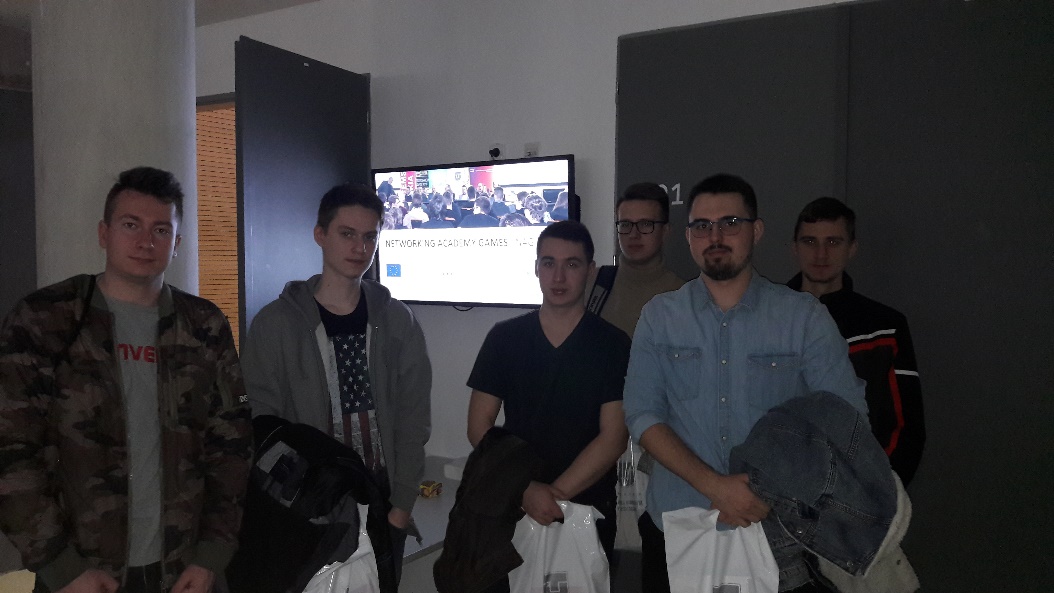 3.miesto v hádzanej dievčat stredných škôl
1.miesto v hádzanej stredných škôl - chlapci
Mali sme návštevu zo Španielska
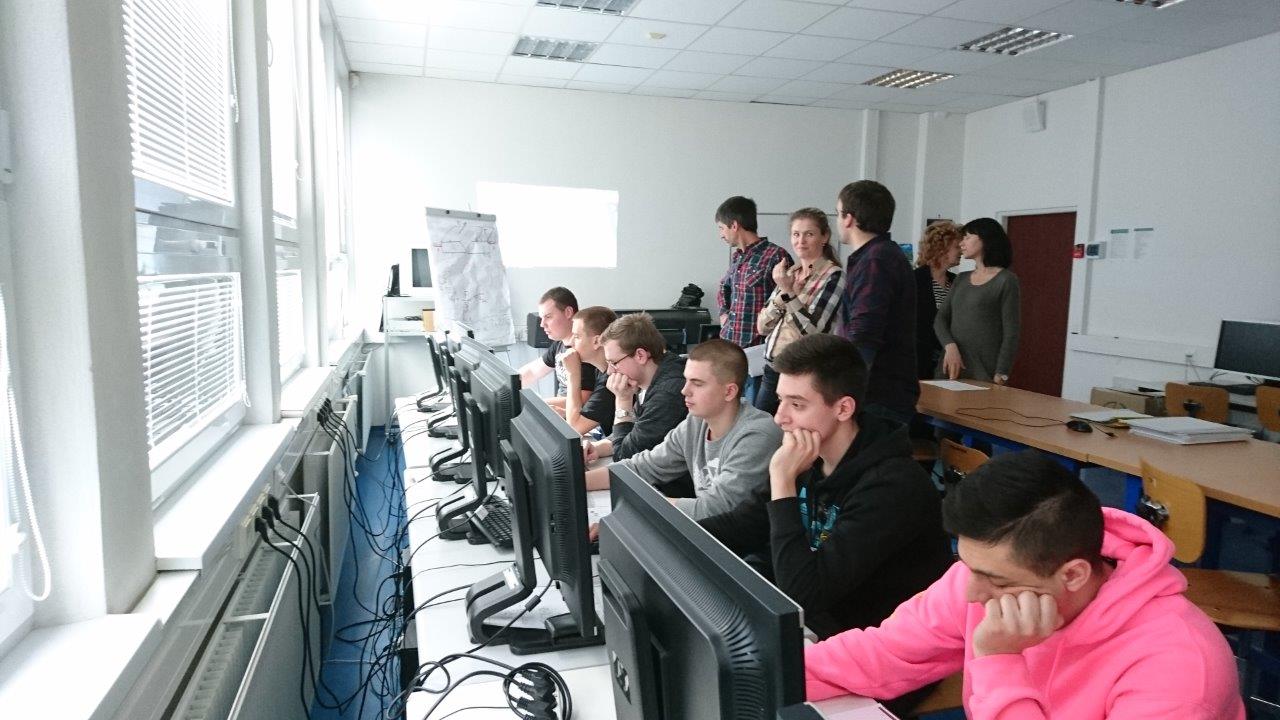 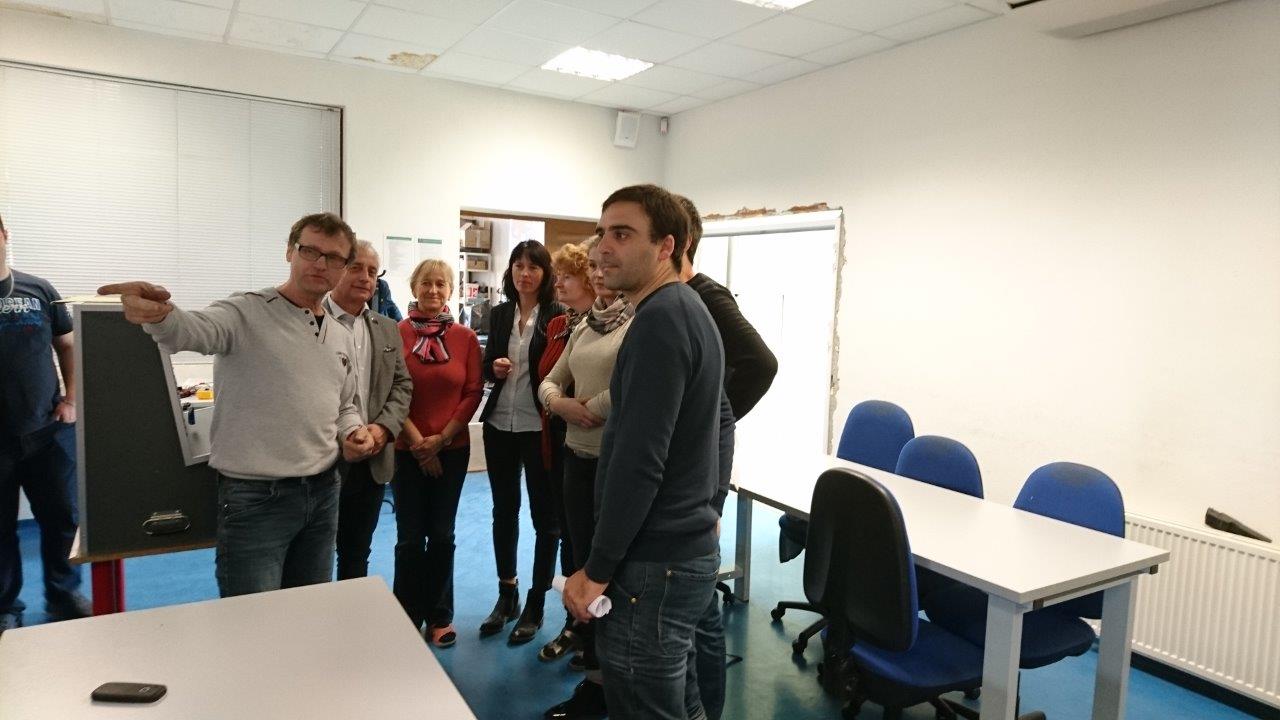 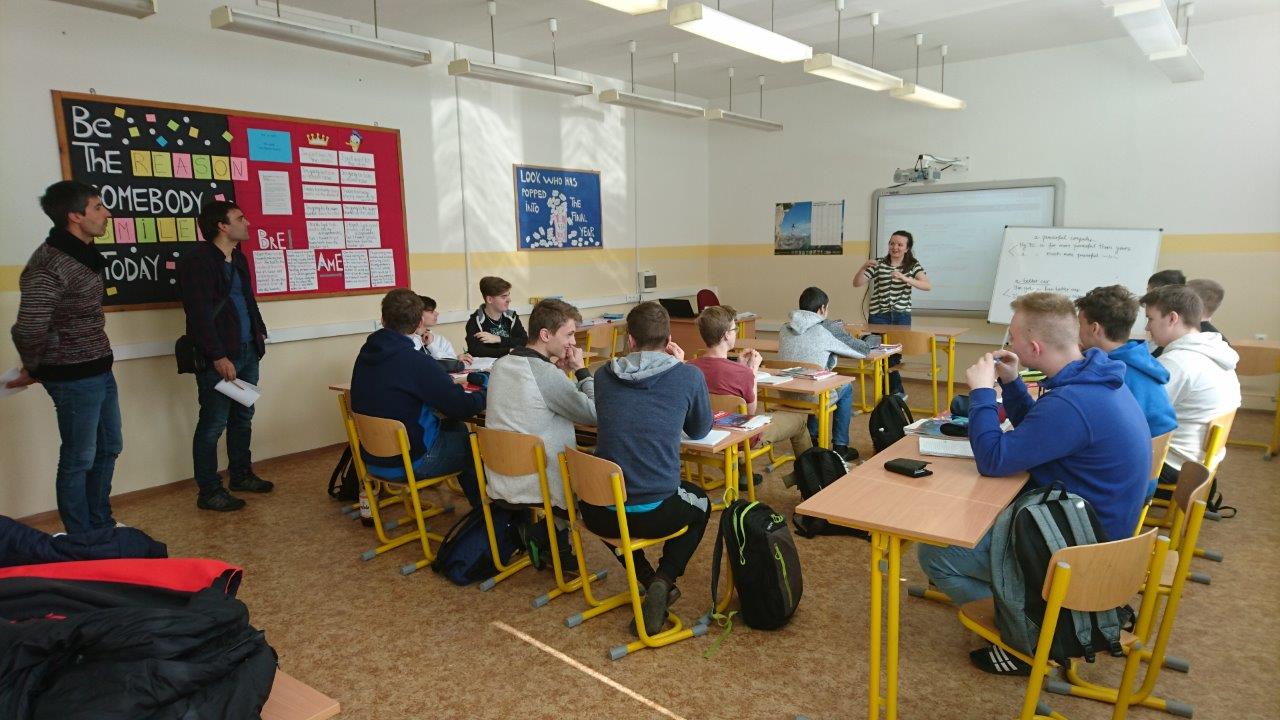 Prezentovali sme náš projekt Erasmus
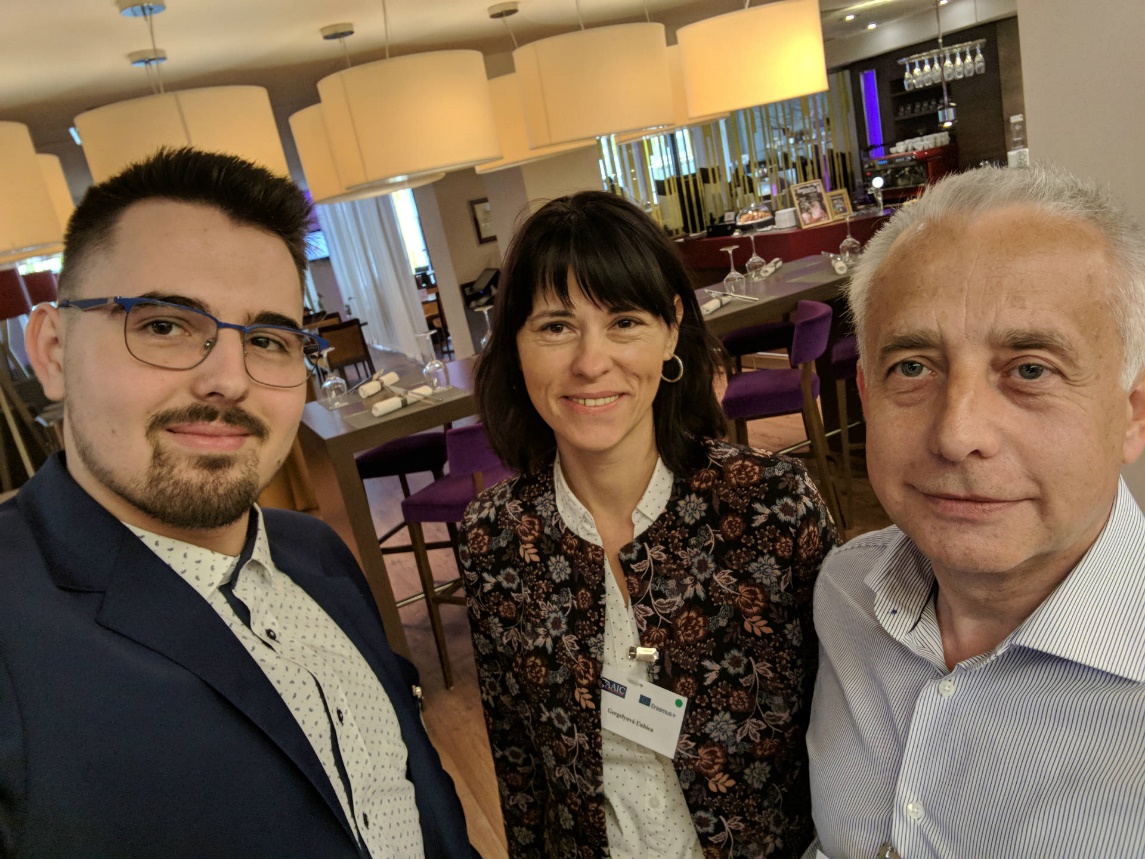 Úspech i v atletike
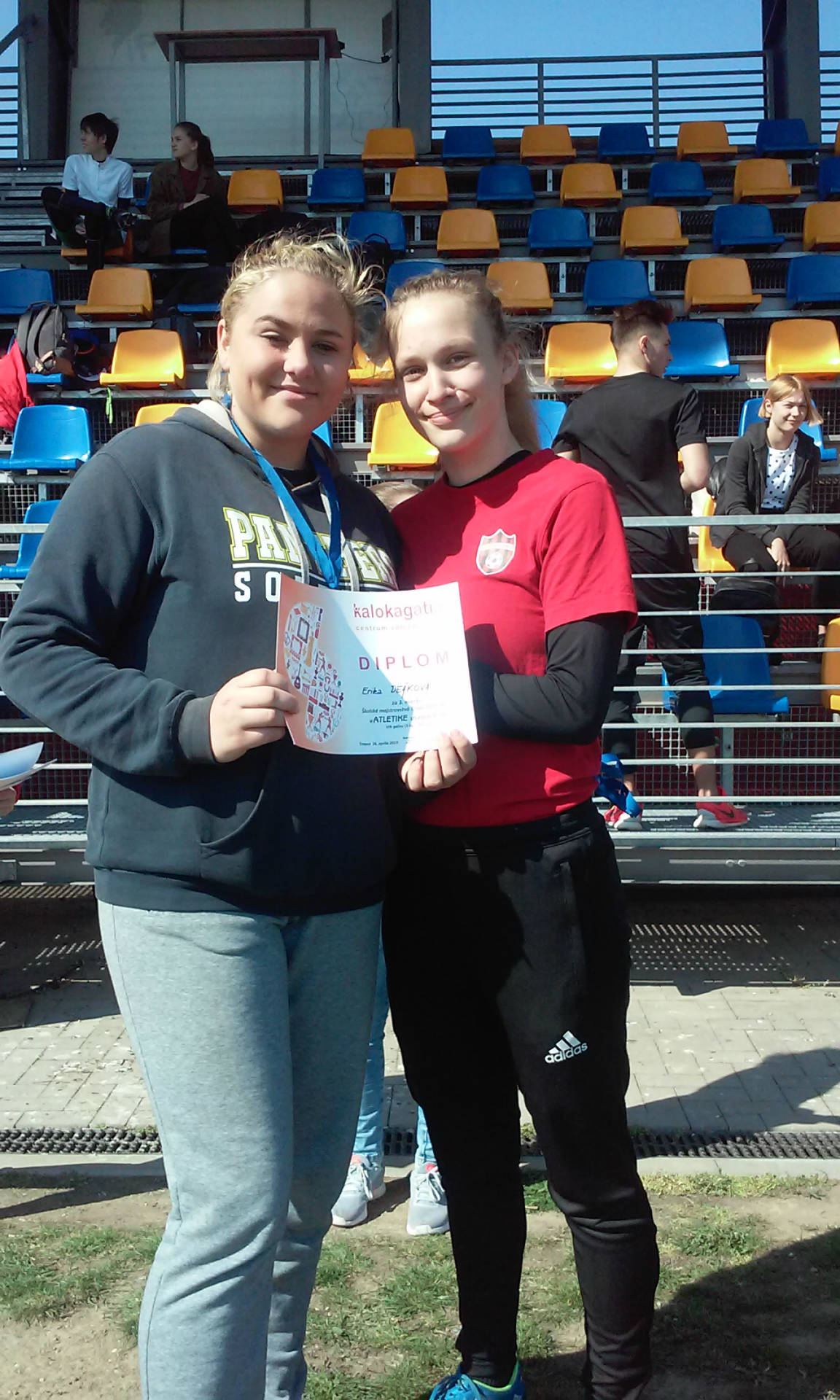 Erika Deáková (III.D) a Alexandra Kršková (I.A) úspešne reprezentovali školu na Atletických majstrovstvách okresu.  Erika Deáková získala bronzovú medailu.
Zúčastnili sme sa súťaže Enersol
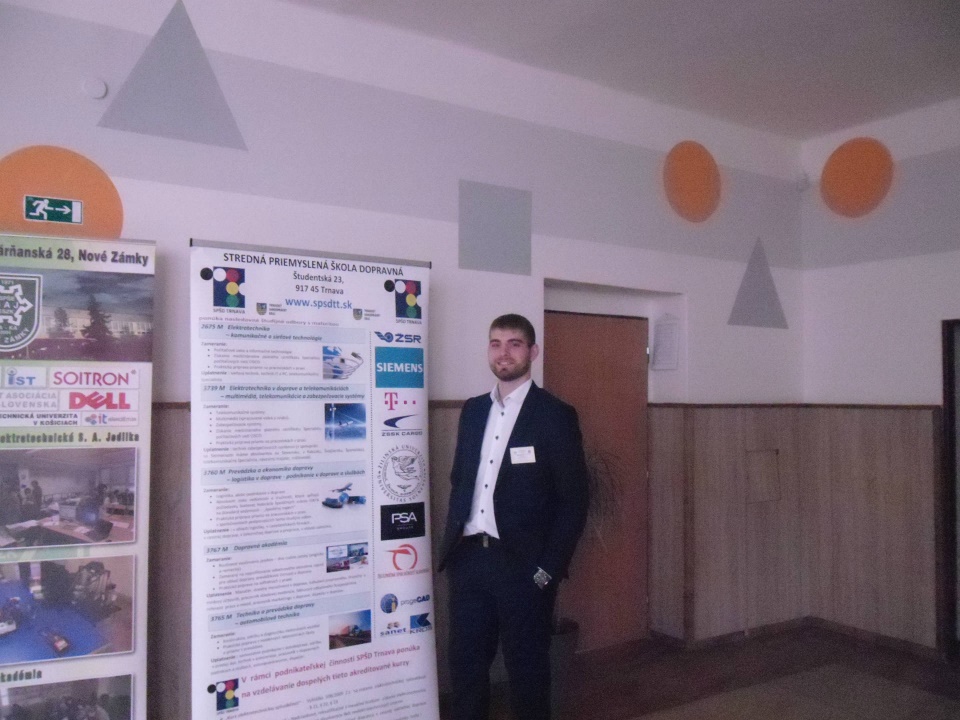 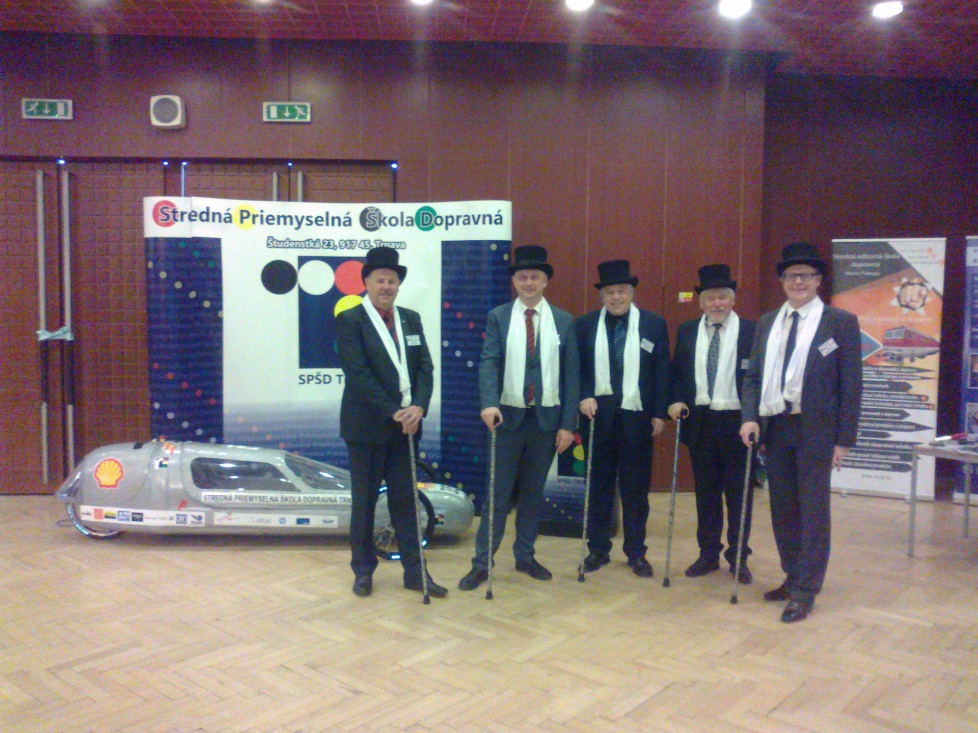 2. miesto v hádzanej chlapcina Župnej olympiáde
Úspech na Technickej myšlienke roka – 2.miesto
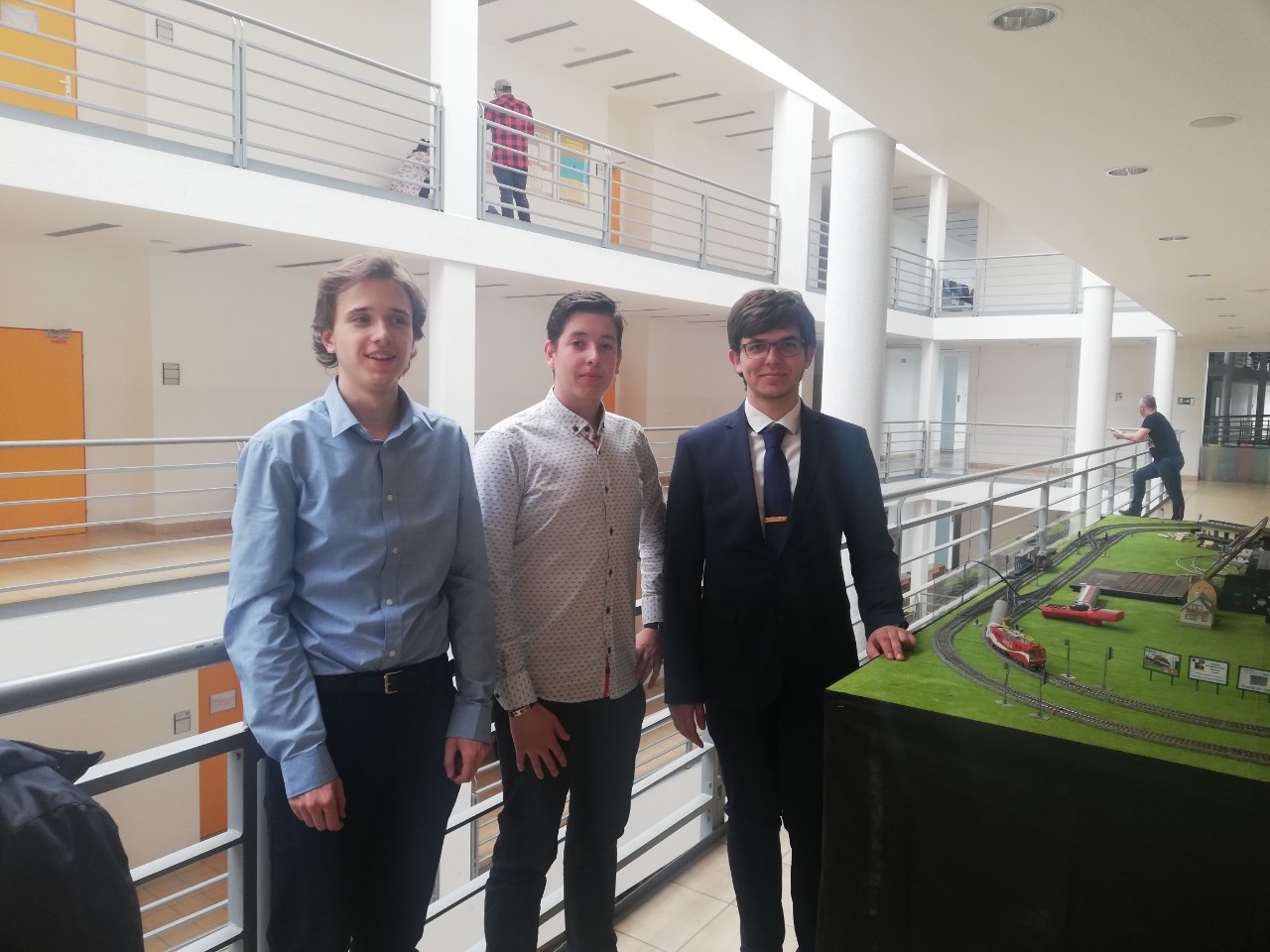 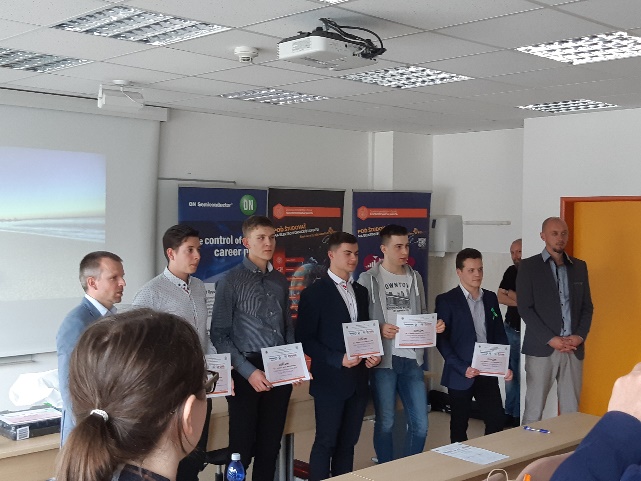 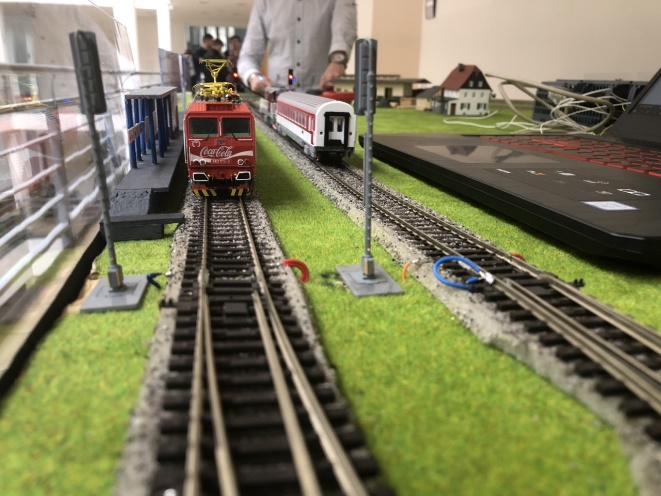 Osvienčim 2019 –I.A, I.EA,I.EB
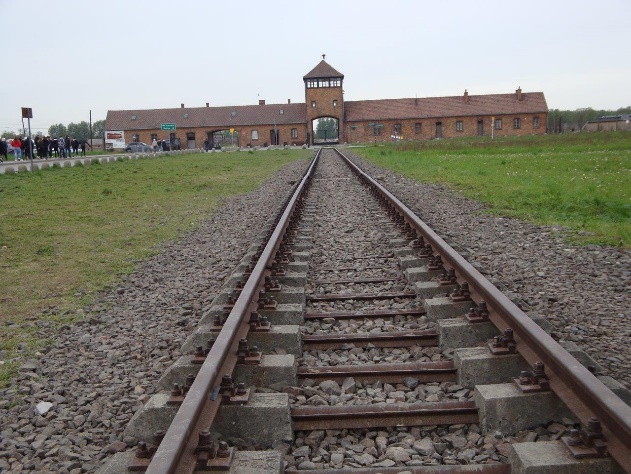 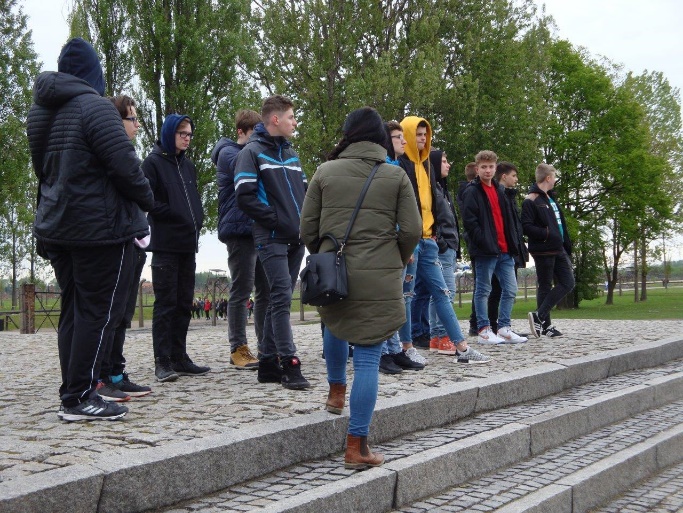 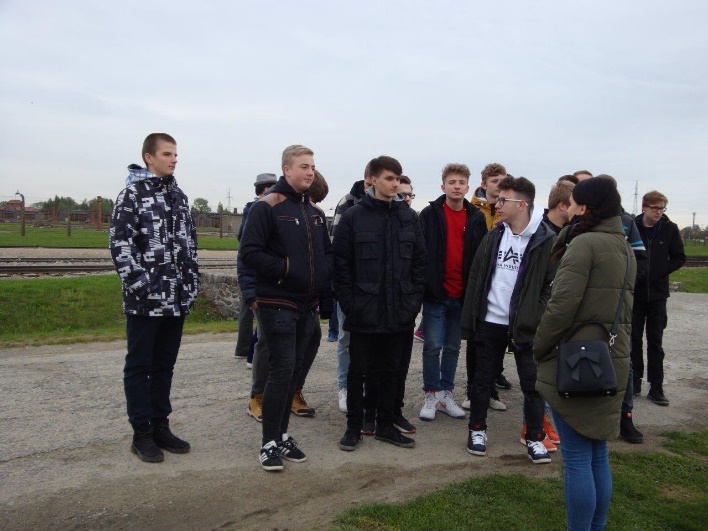 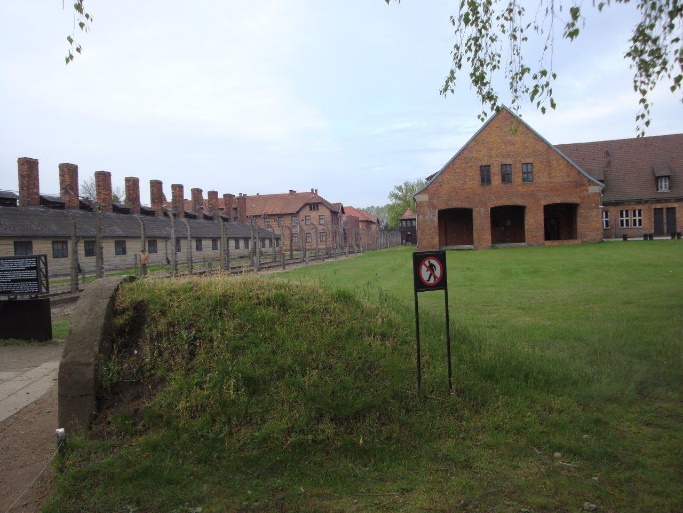 Boli sme na župnom trhu
Be READY FOR THE FUTURE
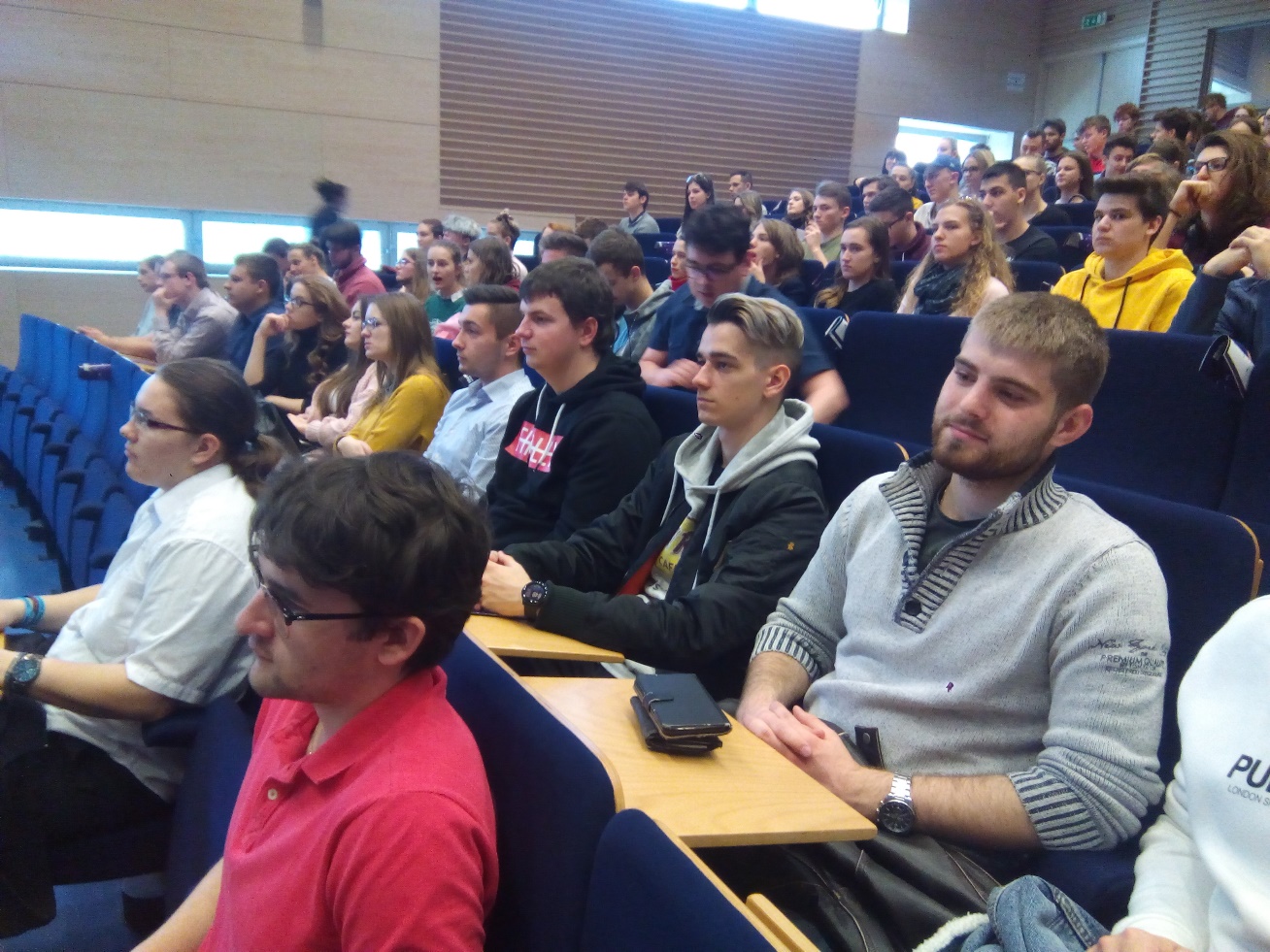 I.D v Múzeu dopravy
III.DT v Duslo Šaľa
III.EA na Liptove
III.EB boli na Liptove tiež
III.D v Tatrách
Aj III.DT boli na kurze v Tatrách
Mali sme športový deň
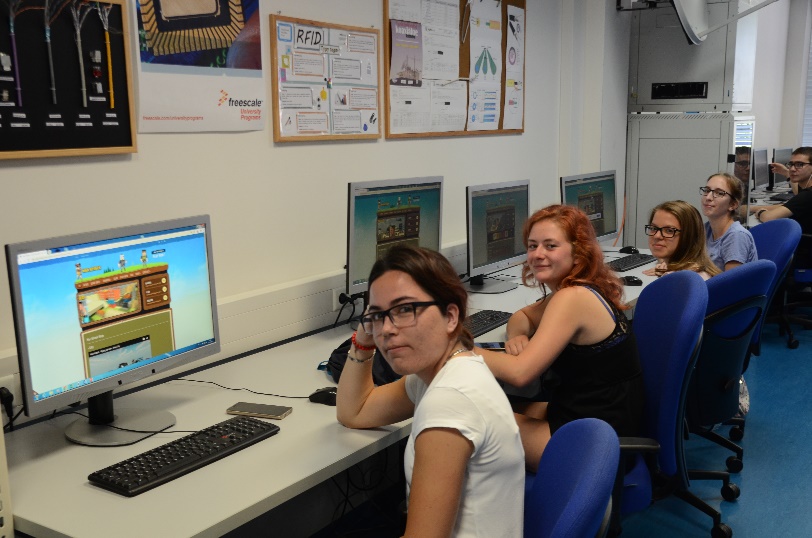 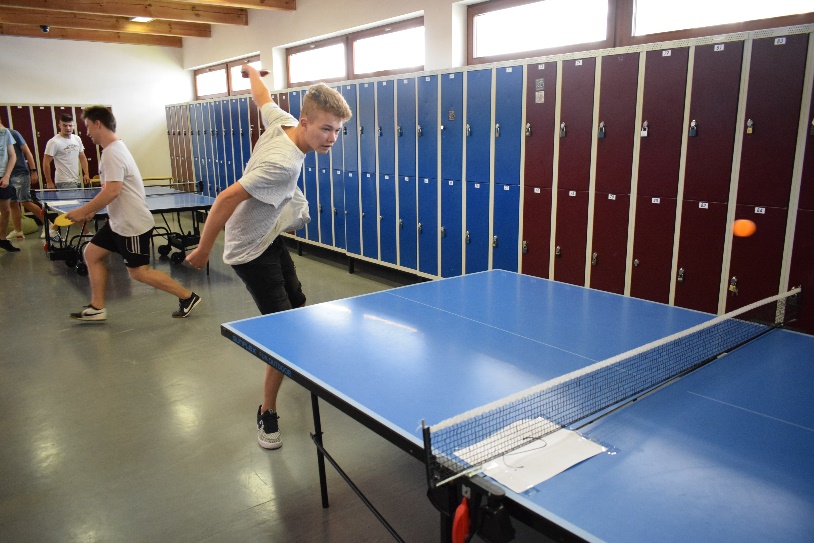 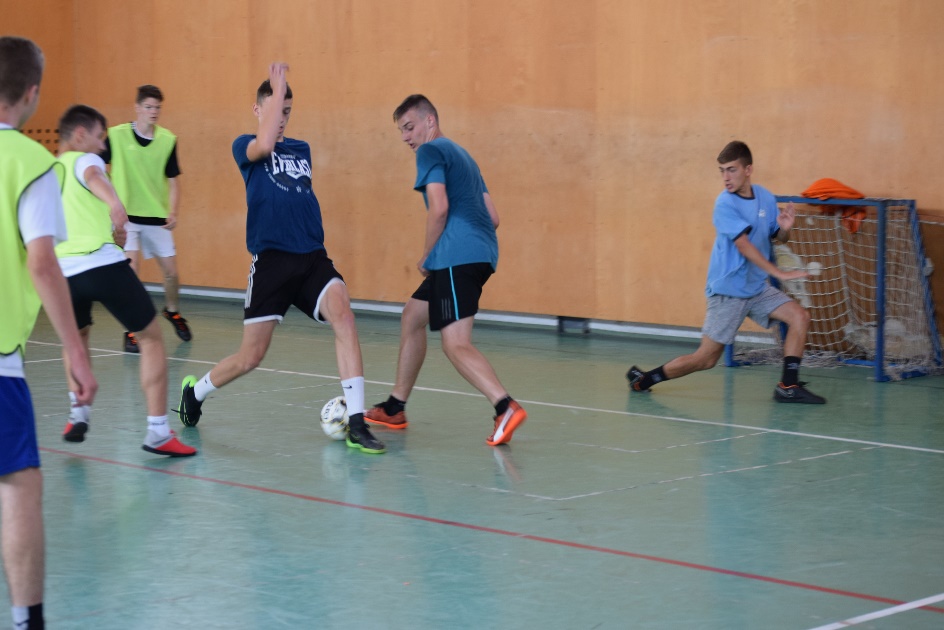 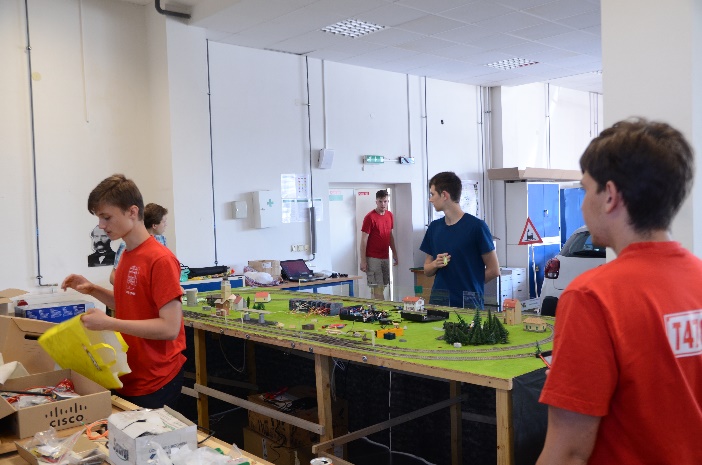 Študuj dopravu Bratislava
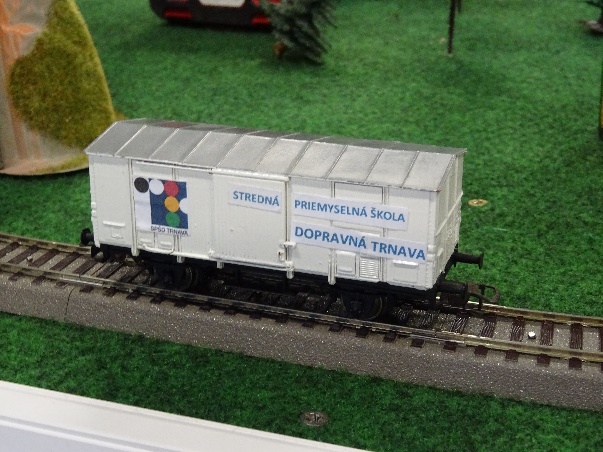 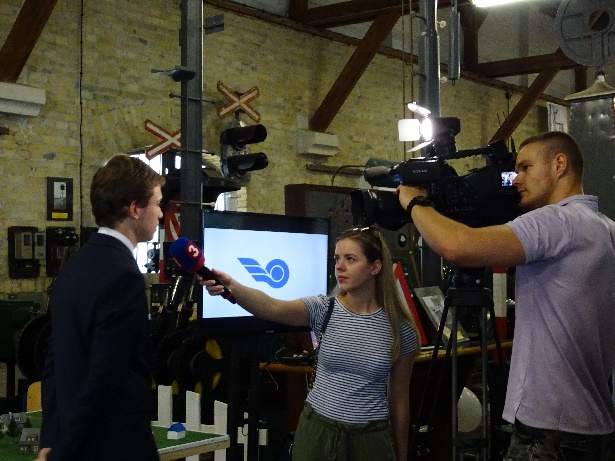 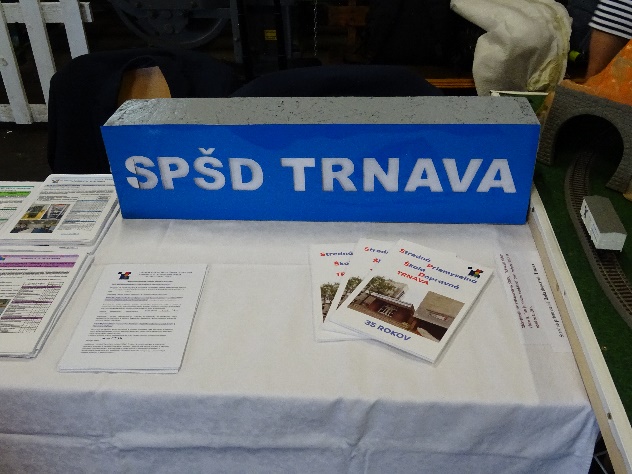 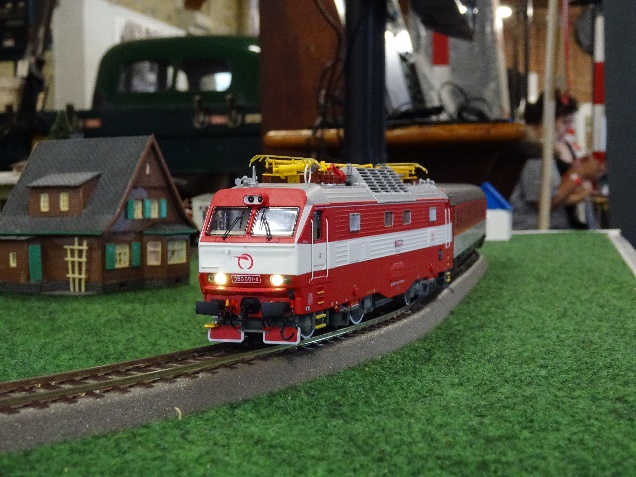